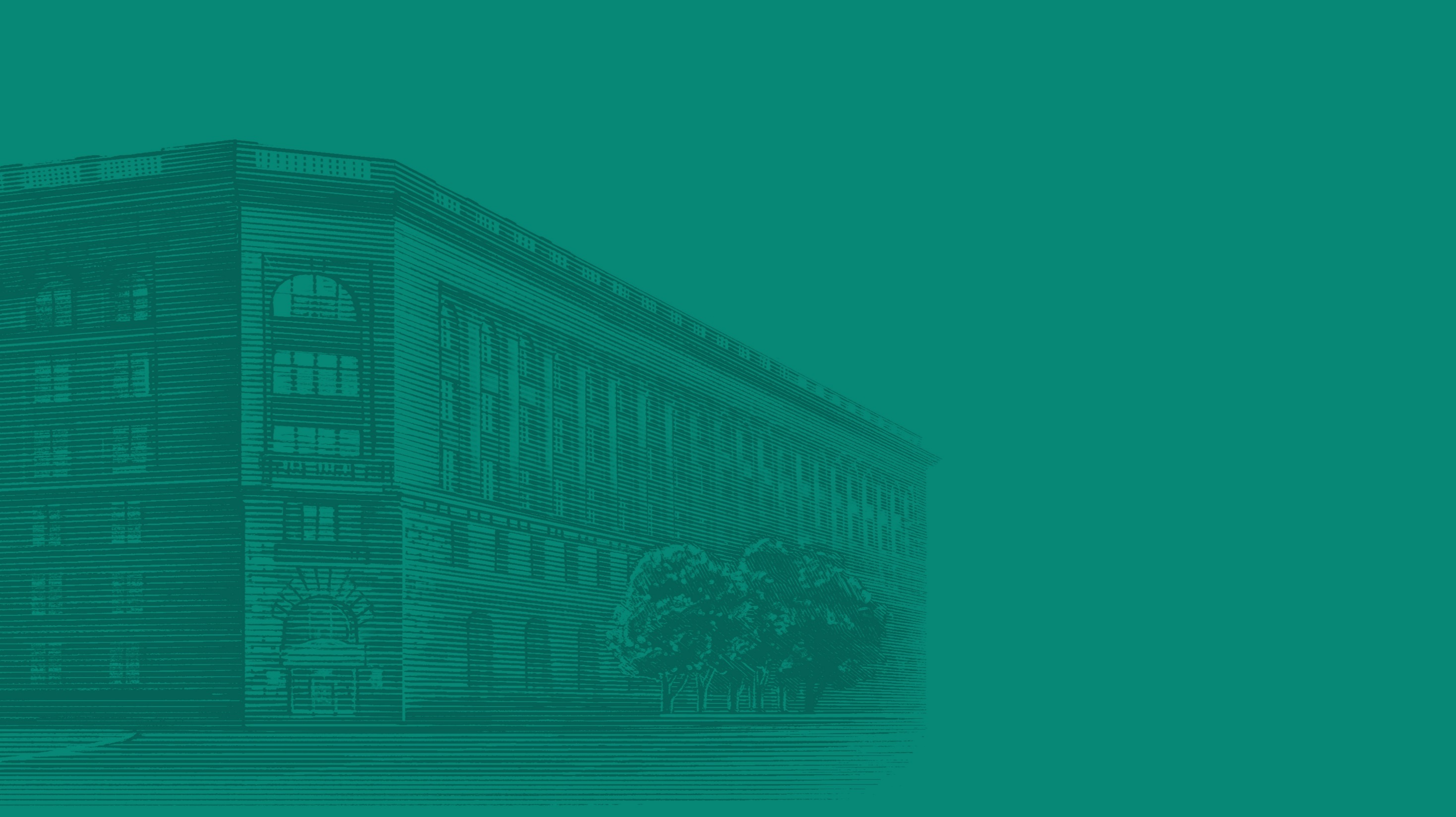 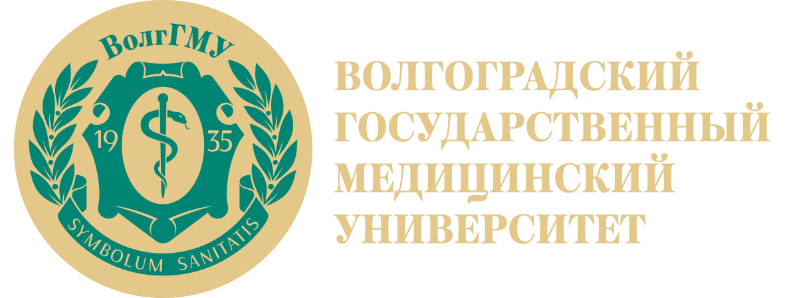 НОВЫЕ ВЕКТОРЫ ВОСПИТАТЕЛЬНОЙ РАБОТЫВ УНИВЕРСИТЕТАХ
проректор по воспитательной и внеучебной работе 
В.Л.Загребин
volgmed.ru
2022
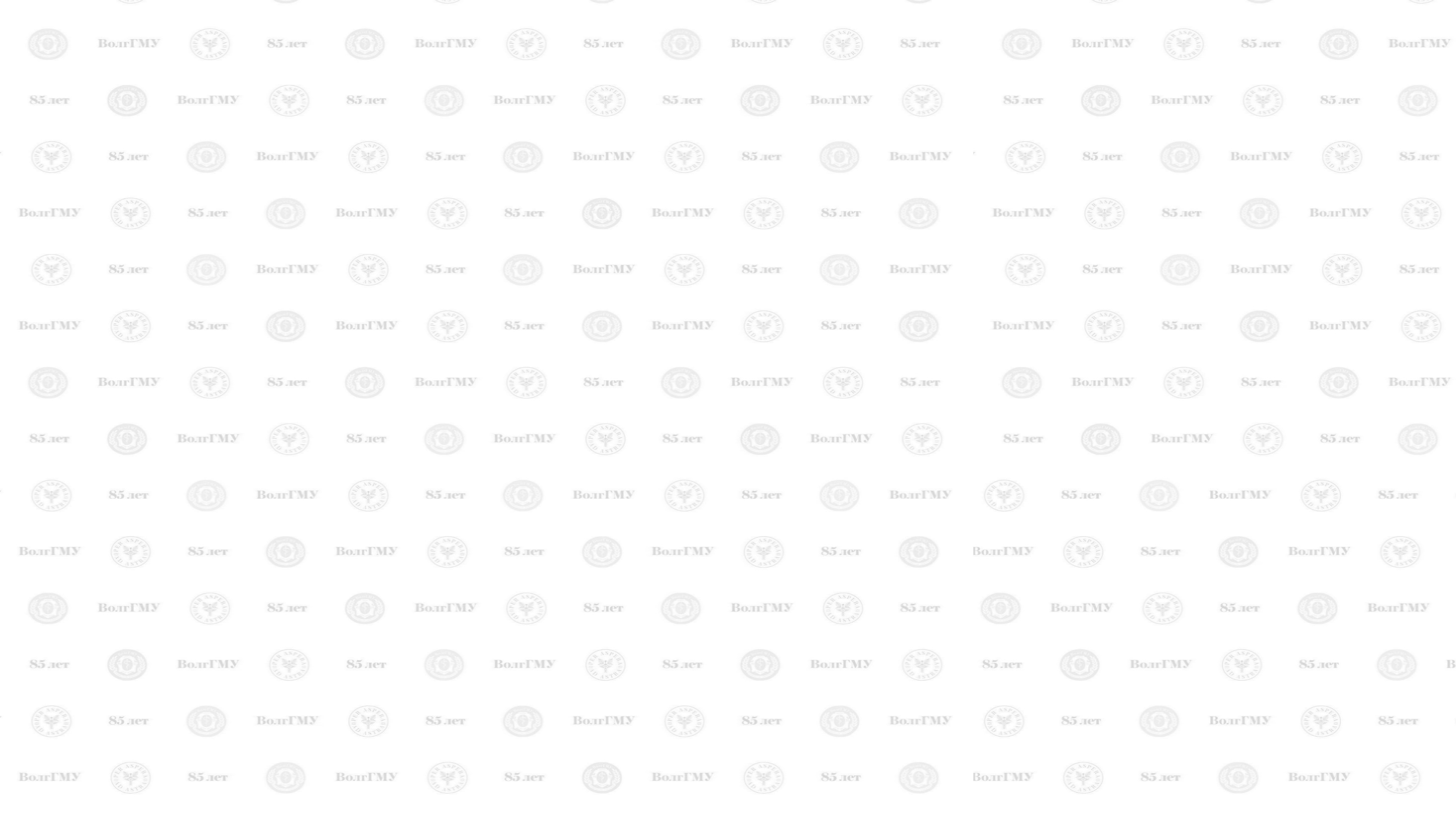 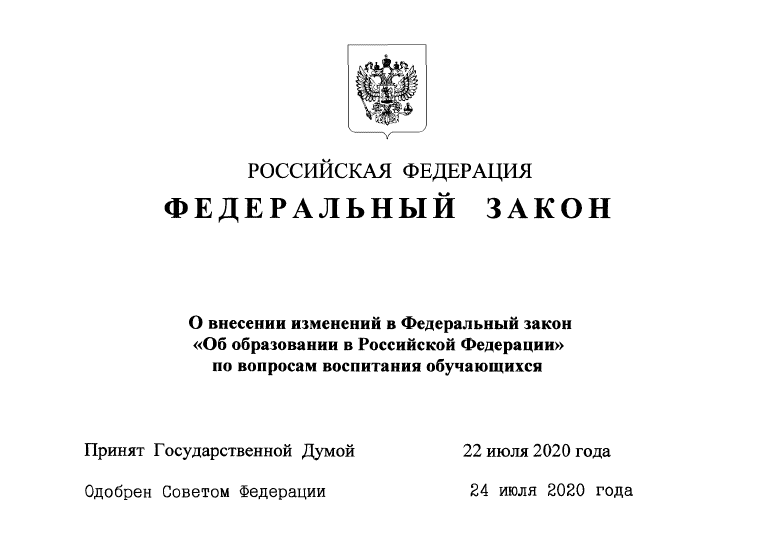 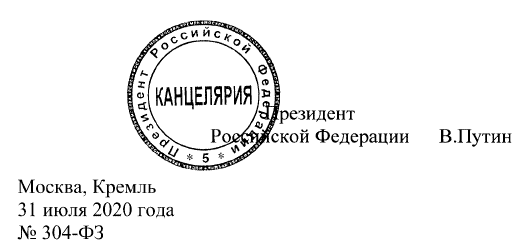 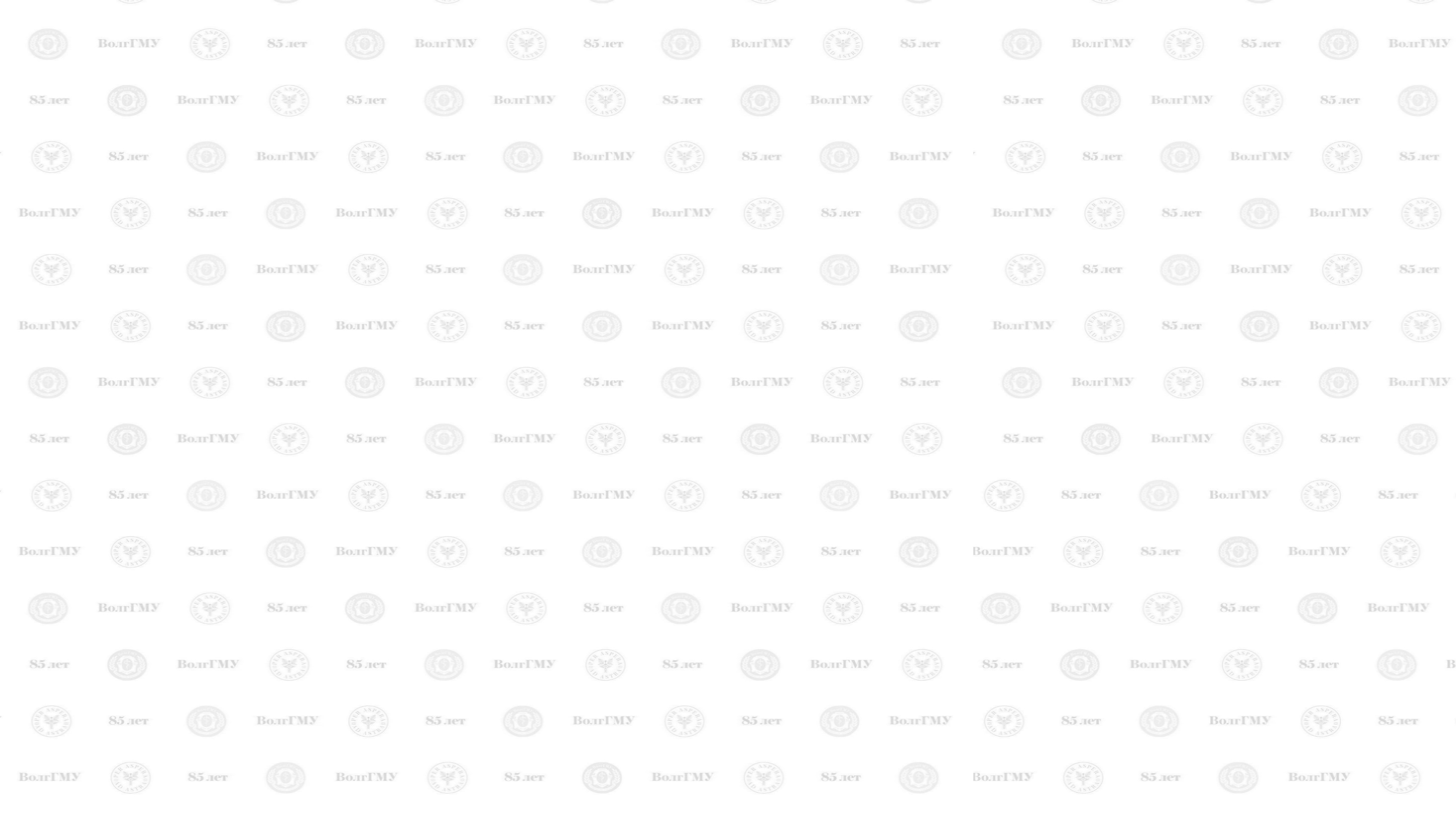 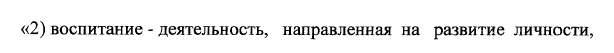 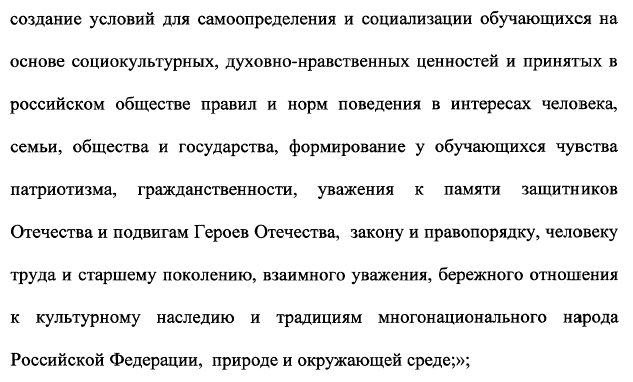 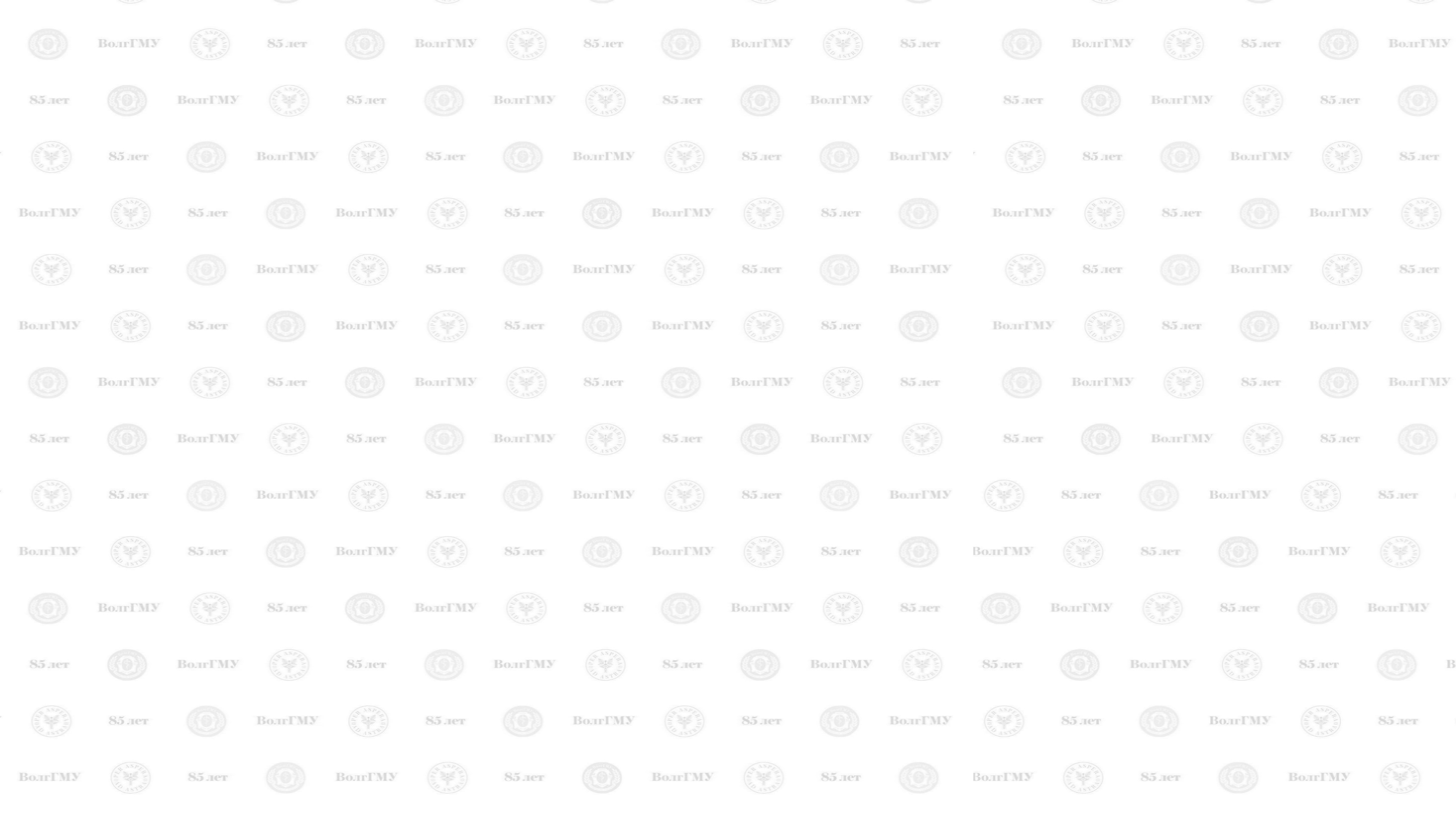 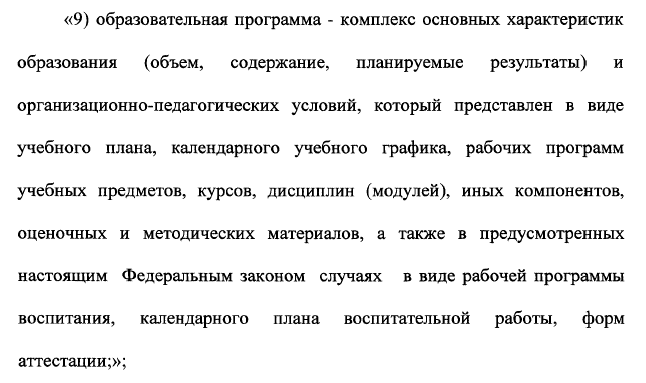 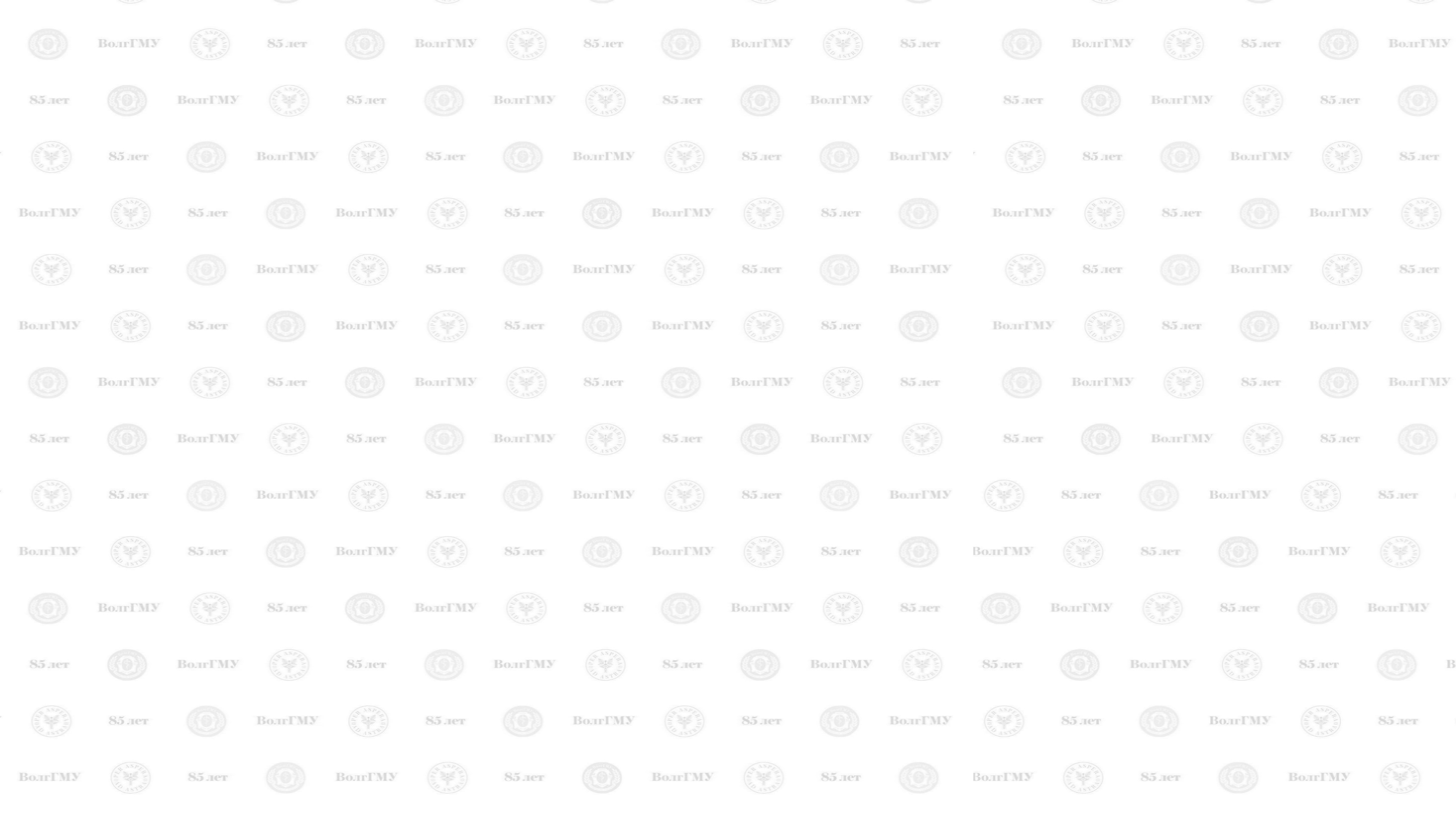 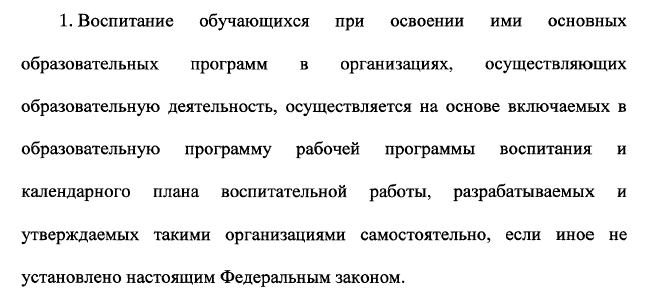 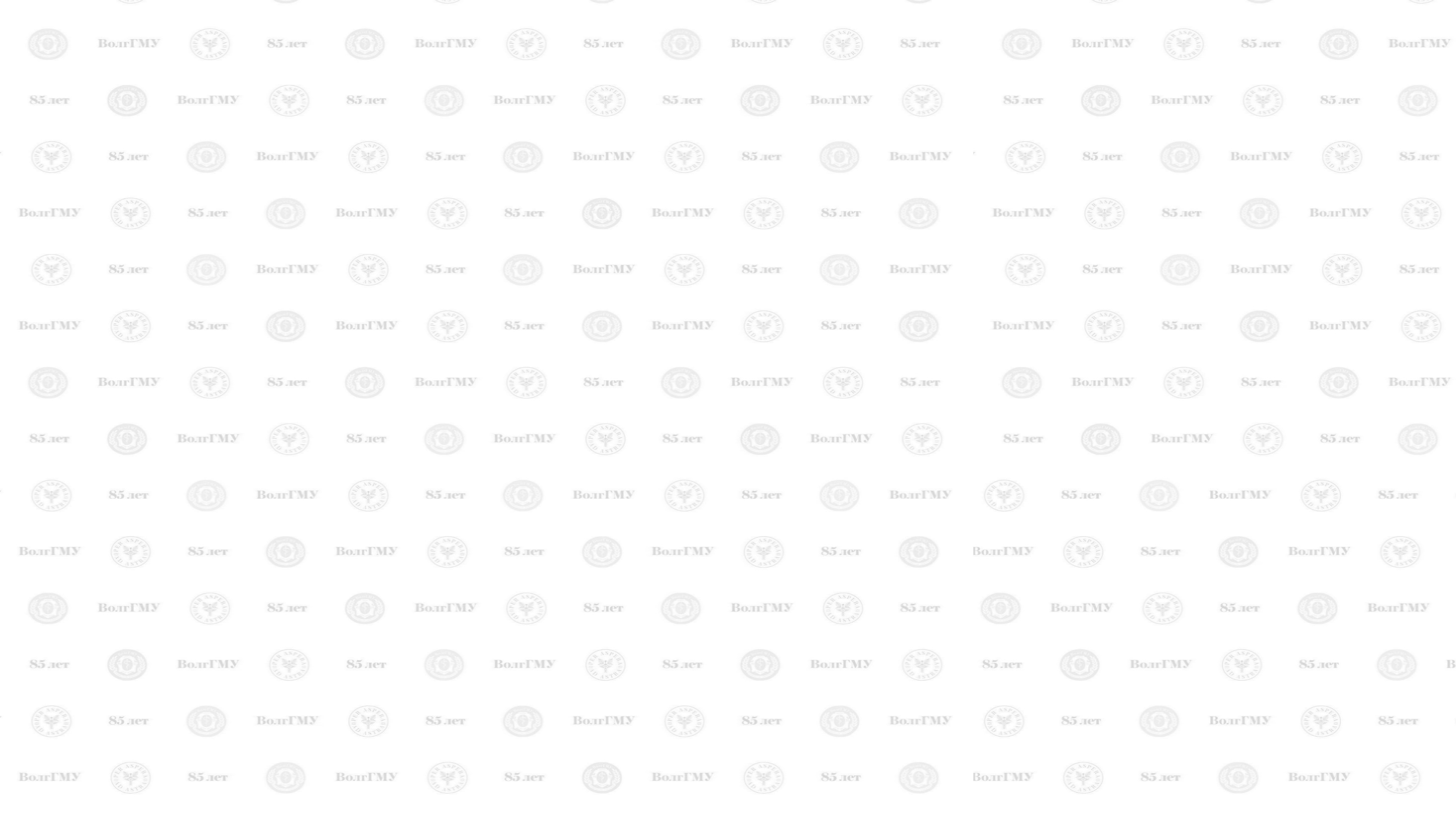 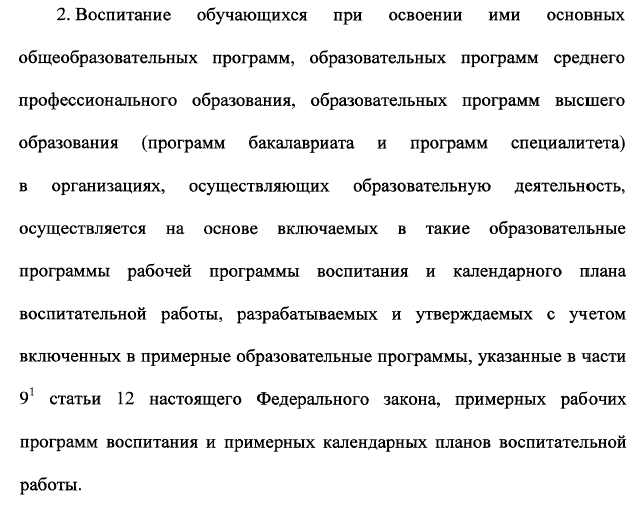 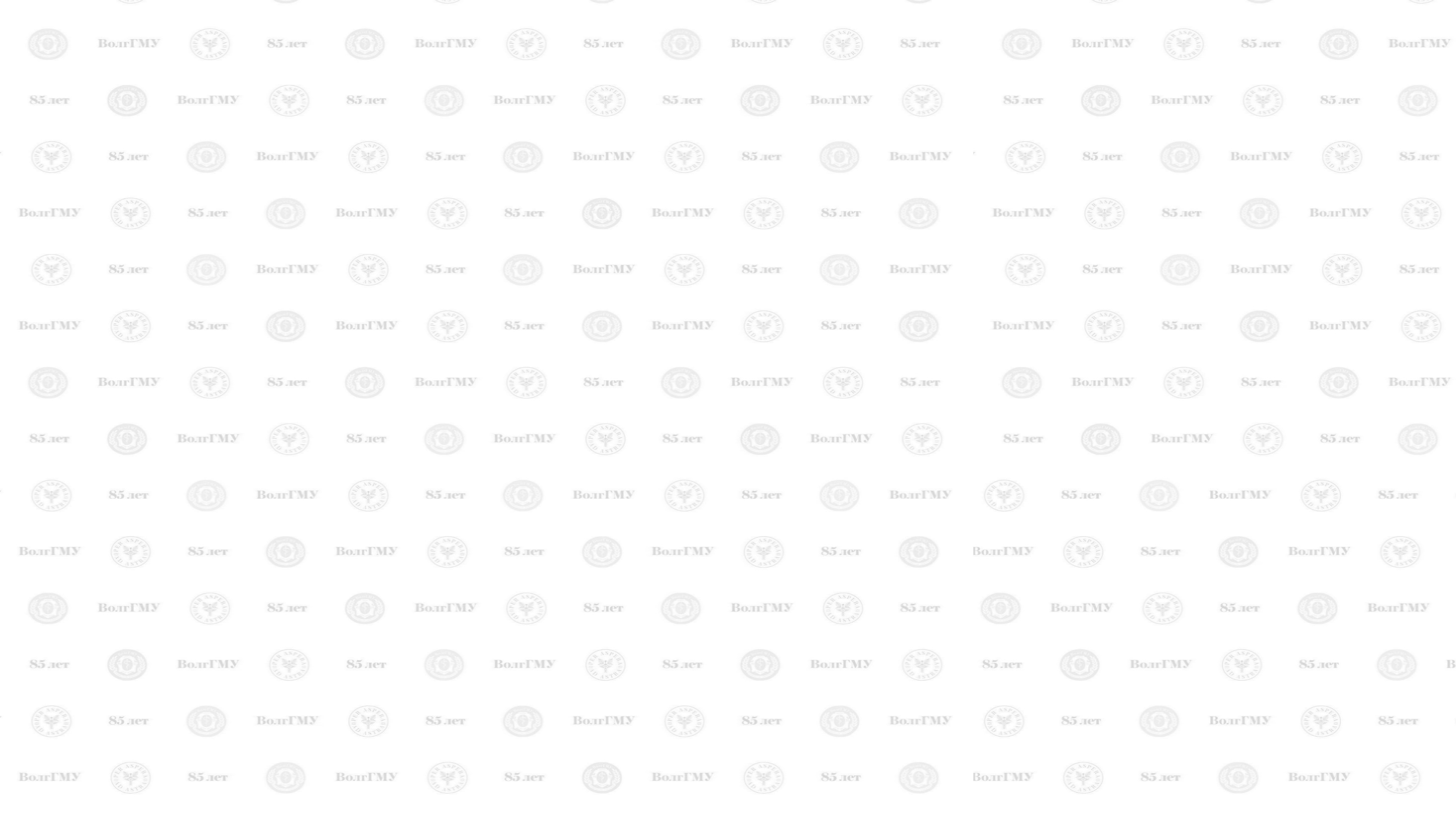 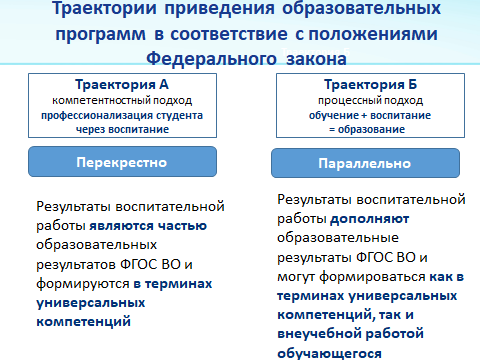 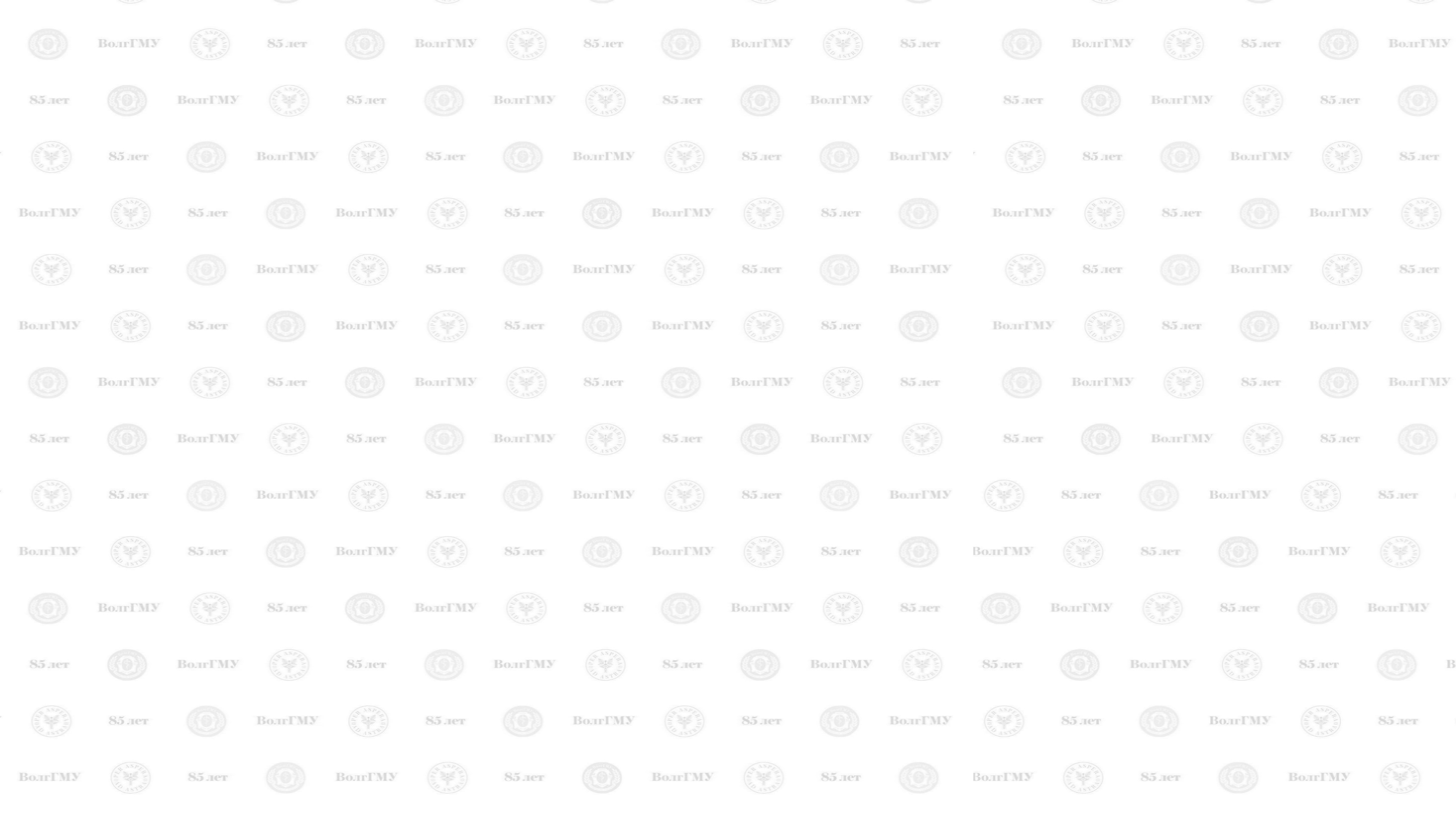 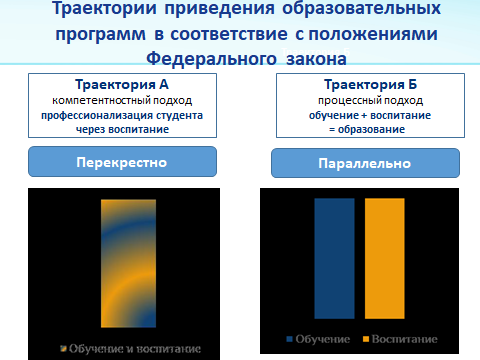 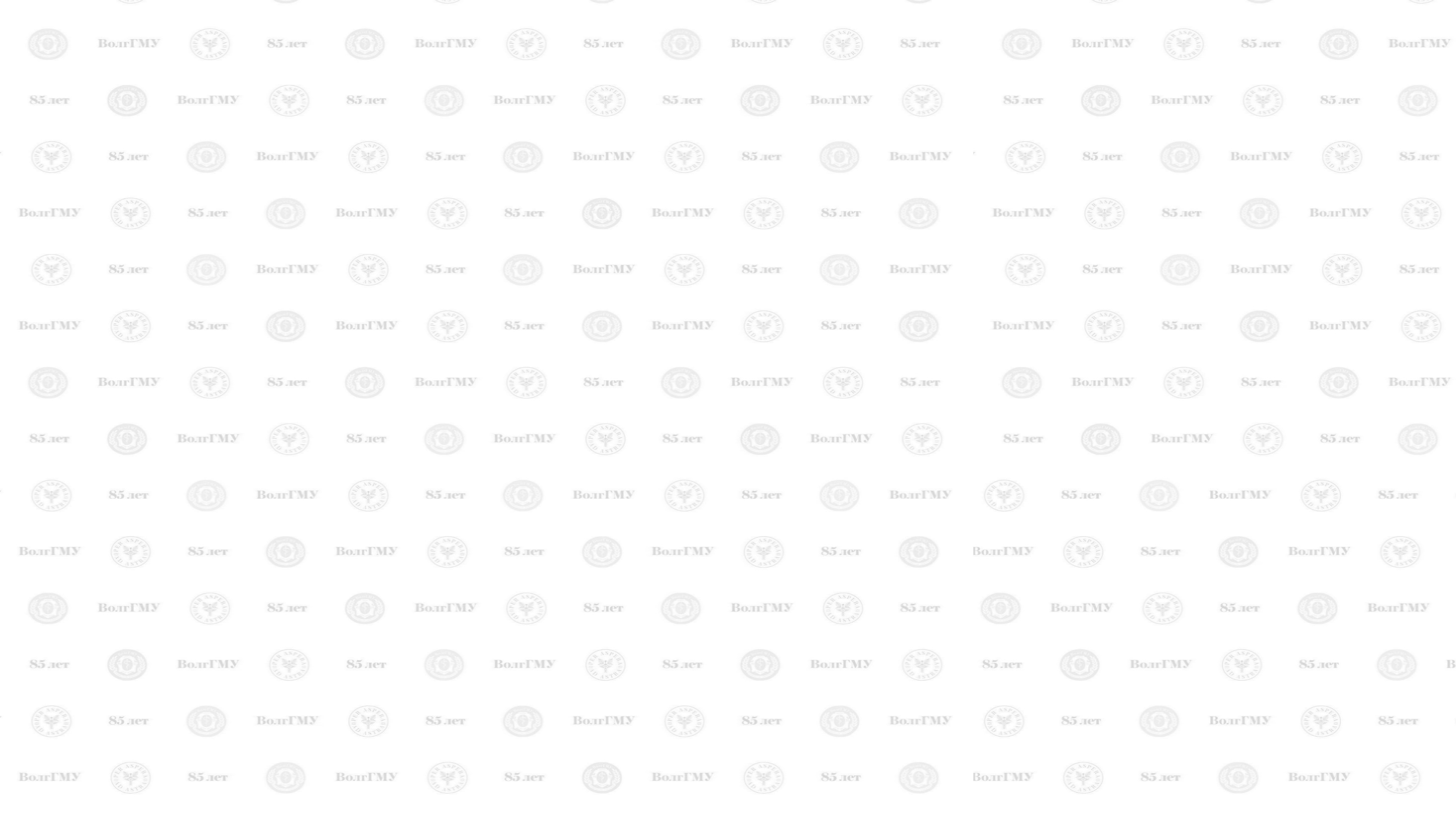 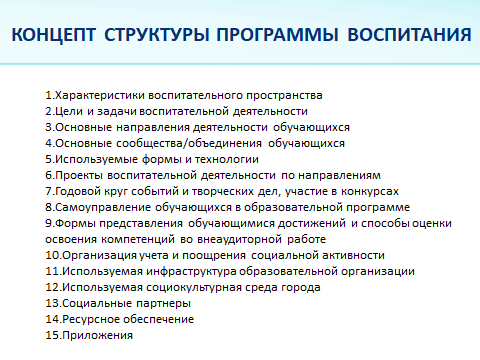 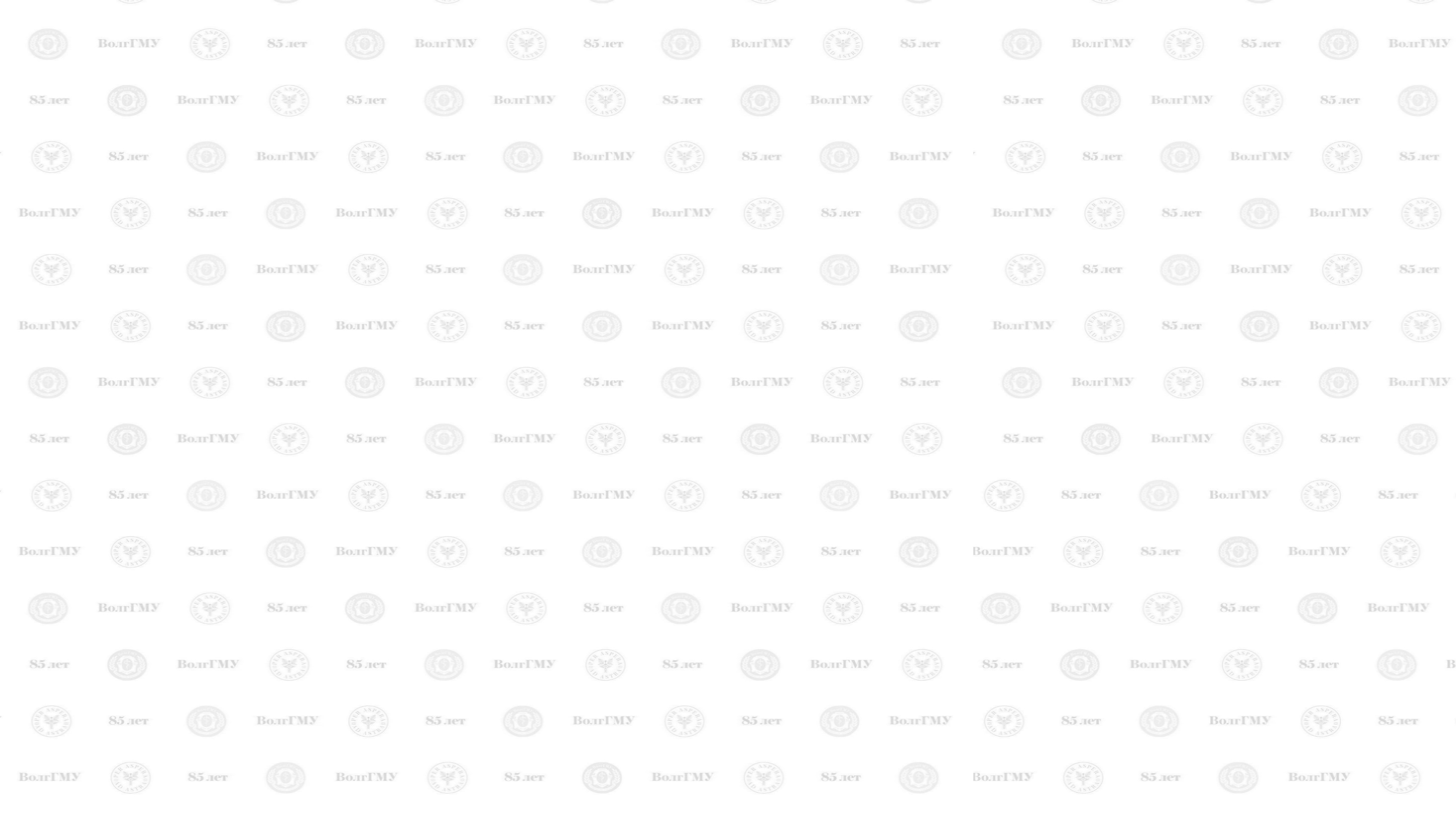 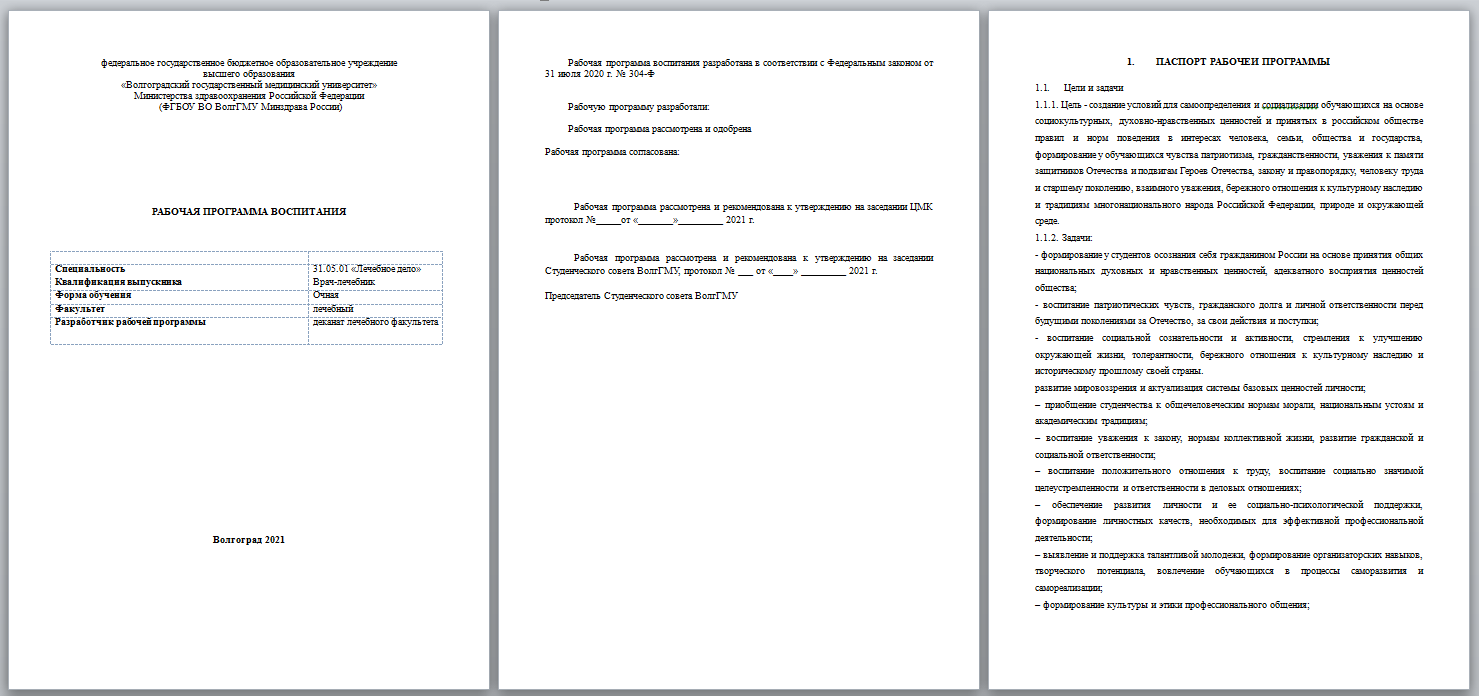 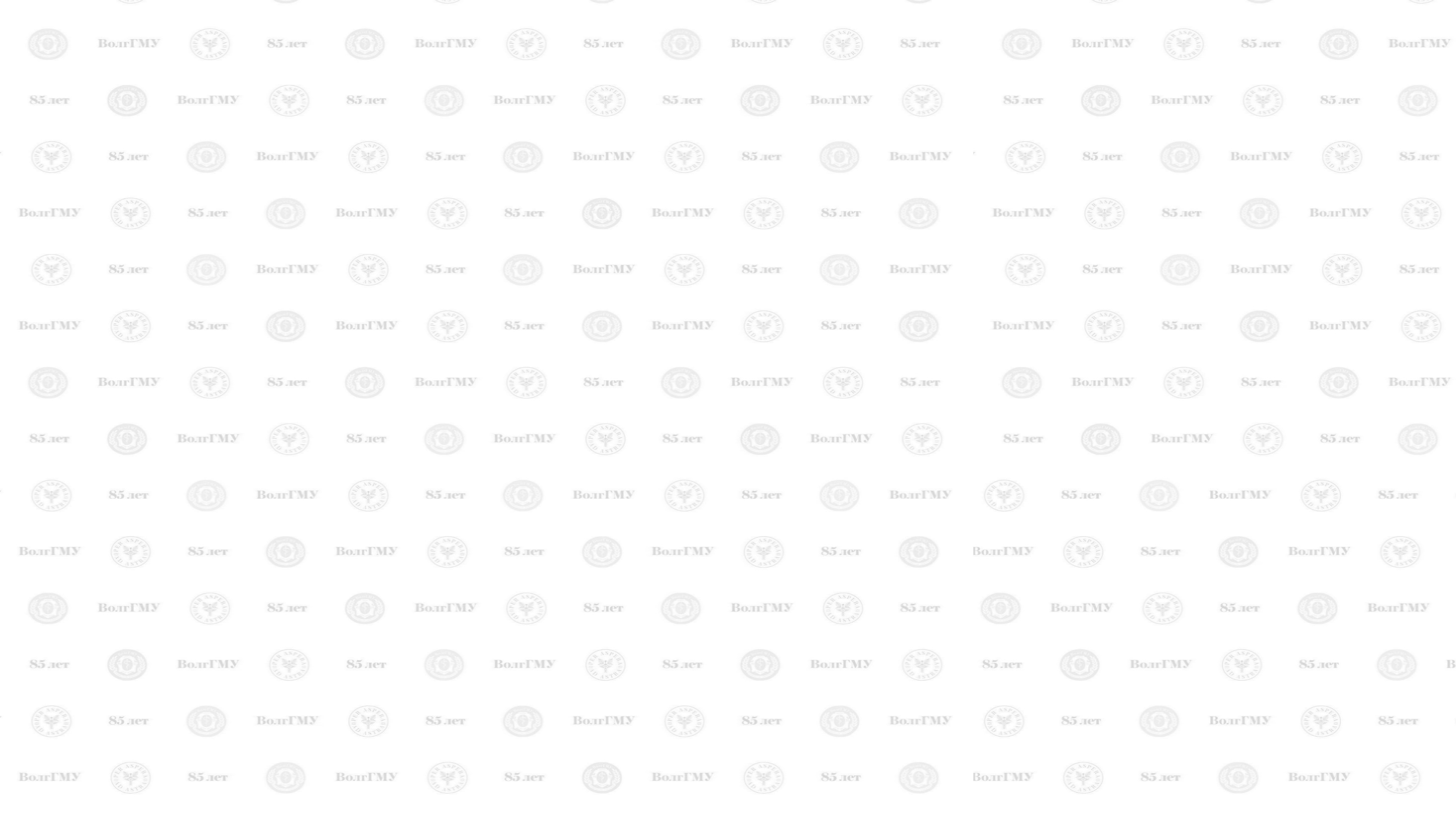 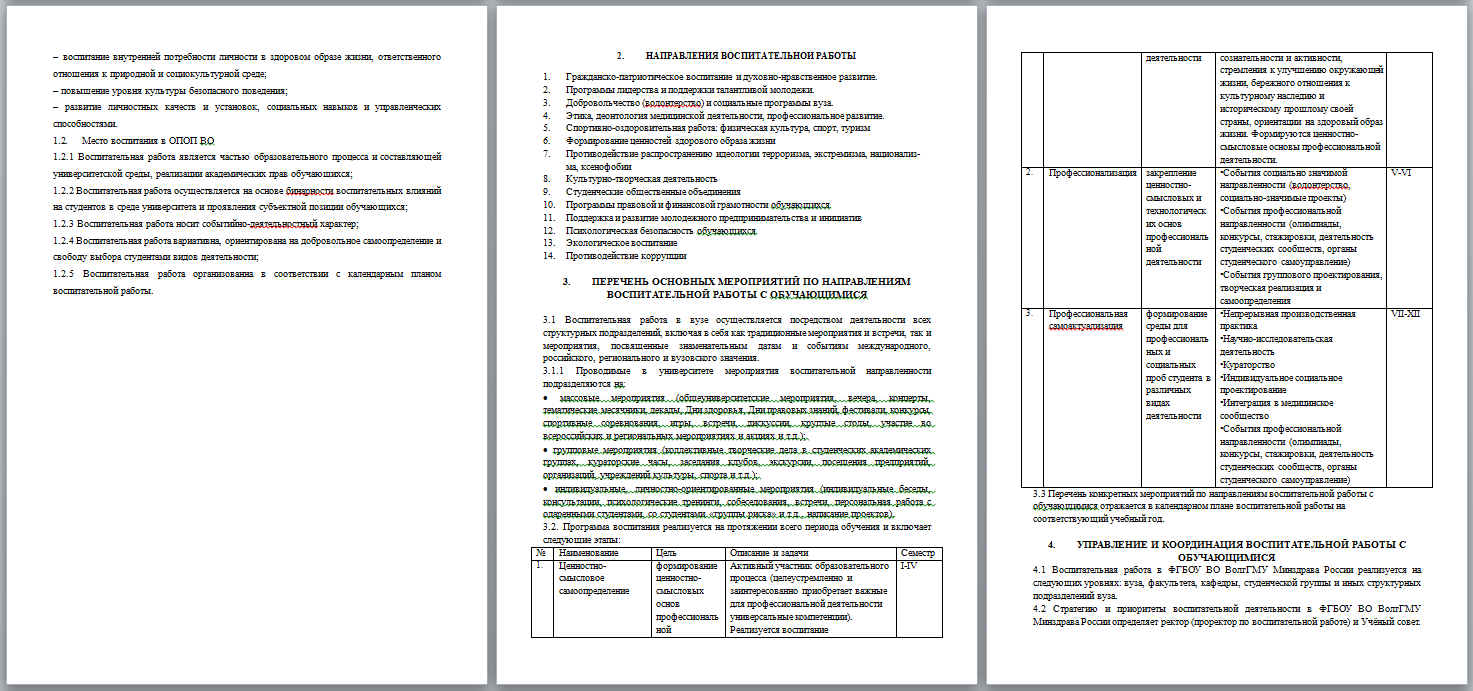 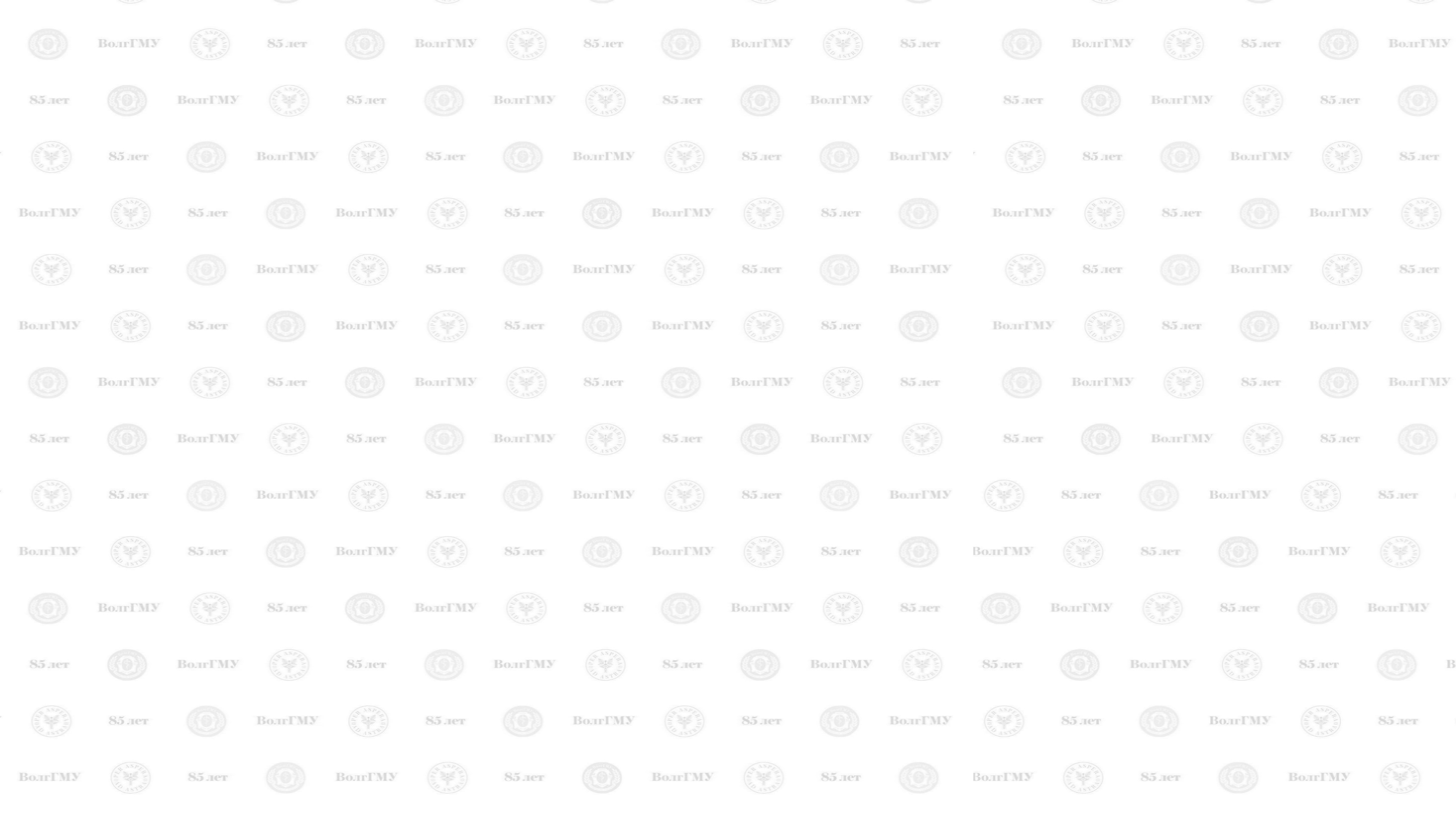 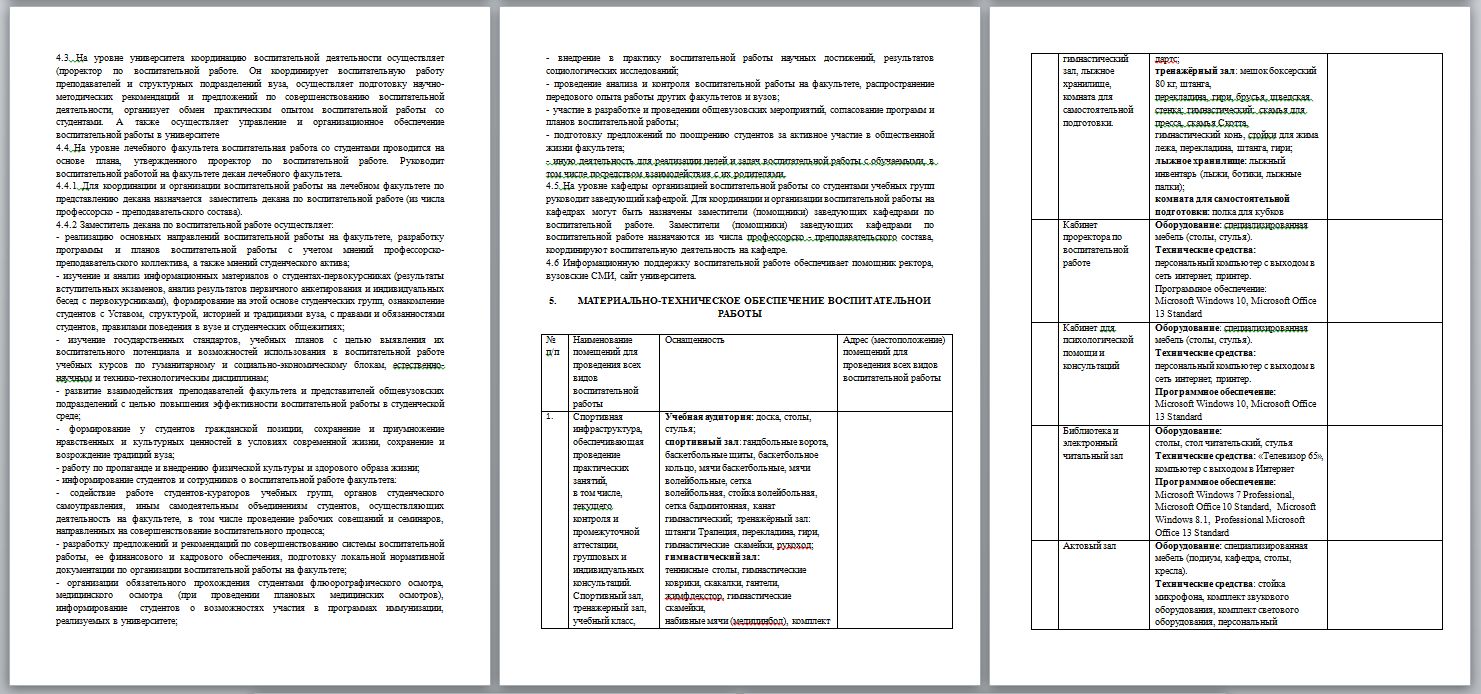 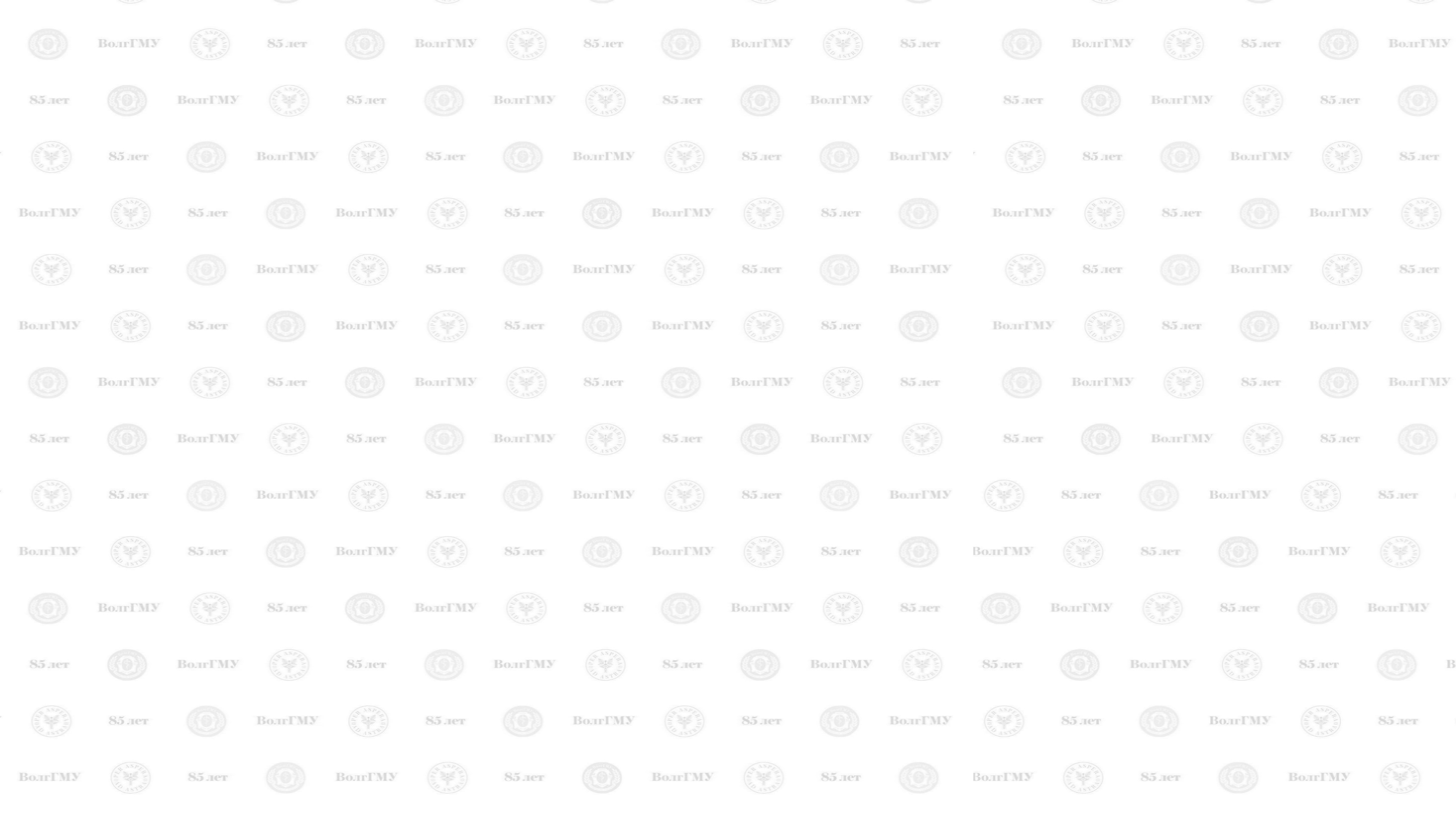 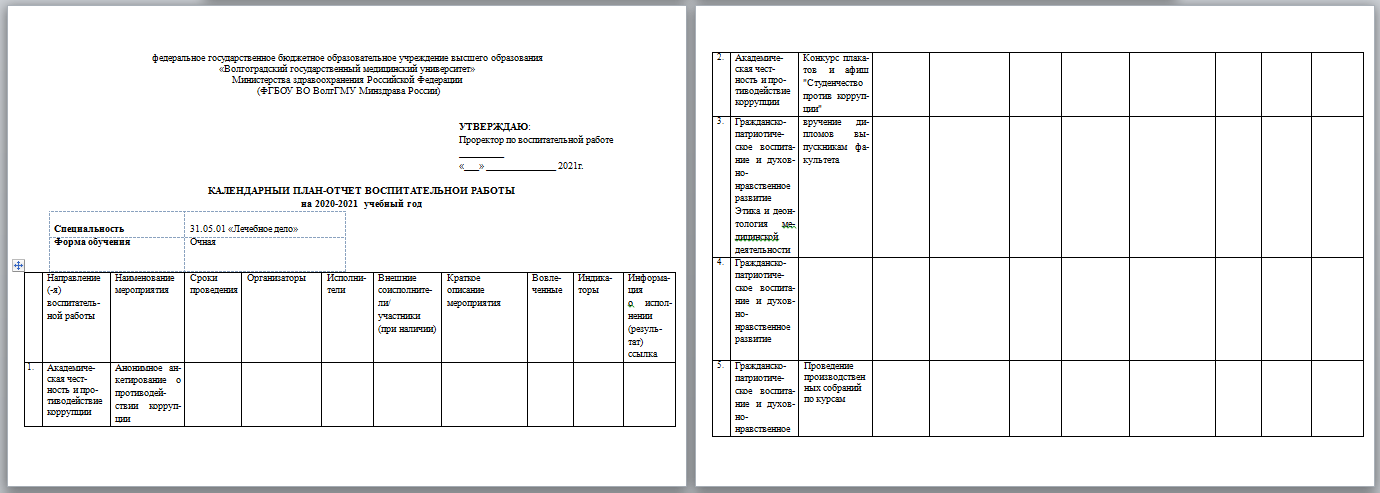 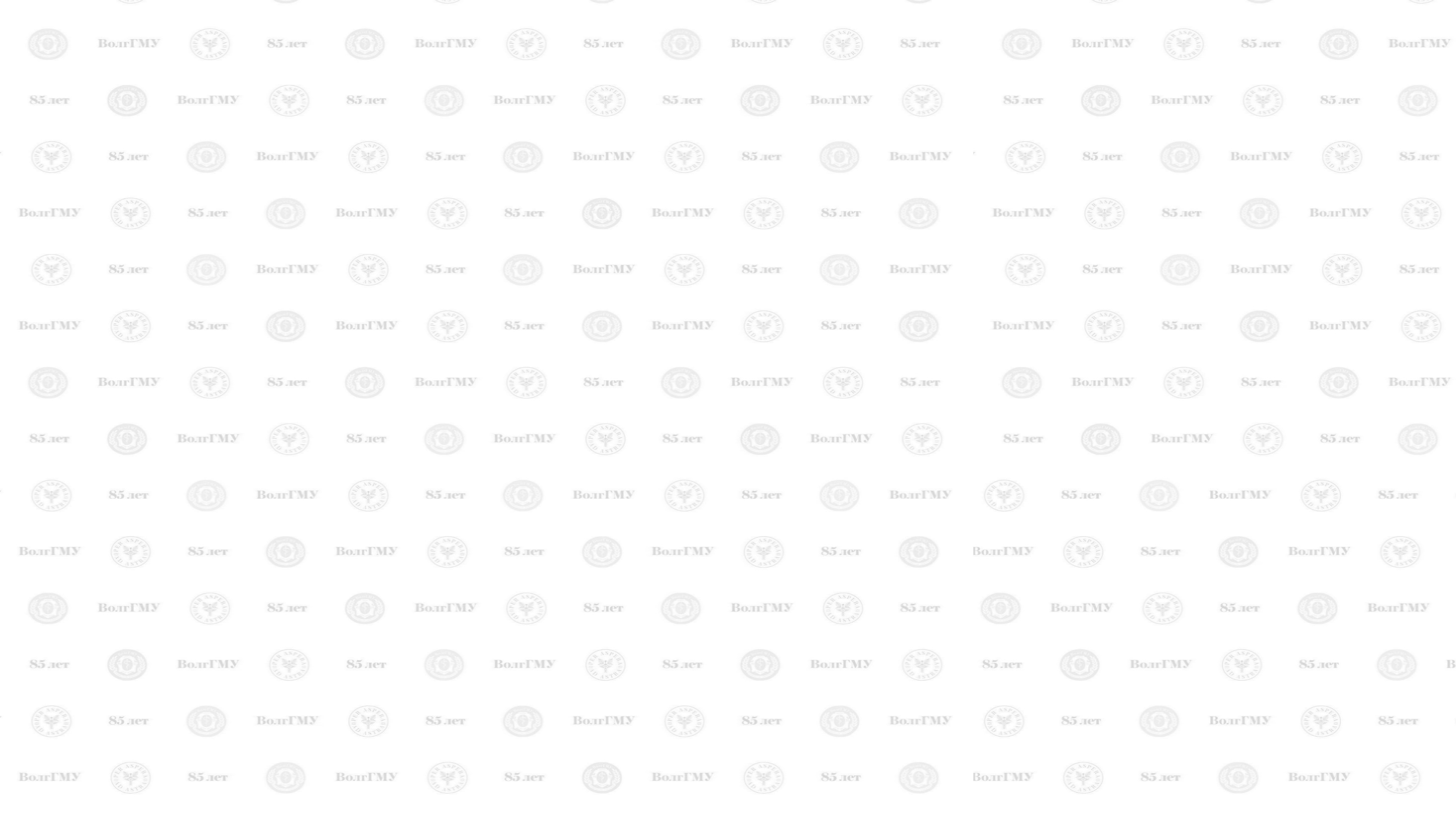 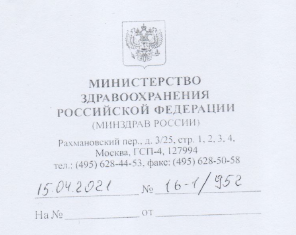 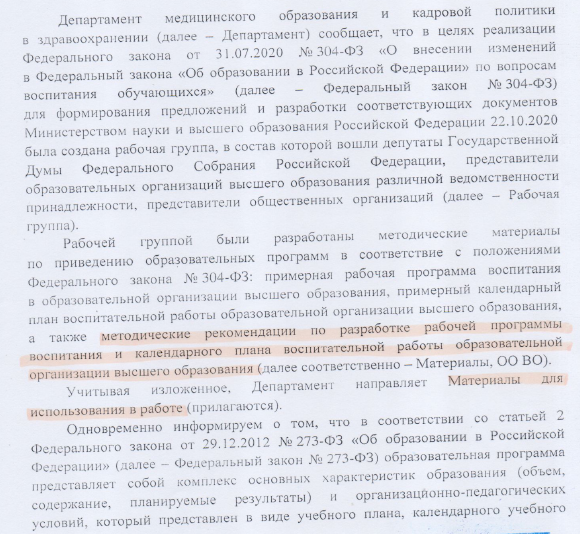 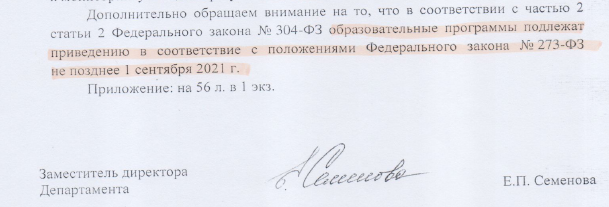 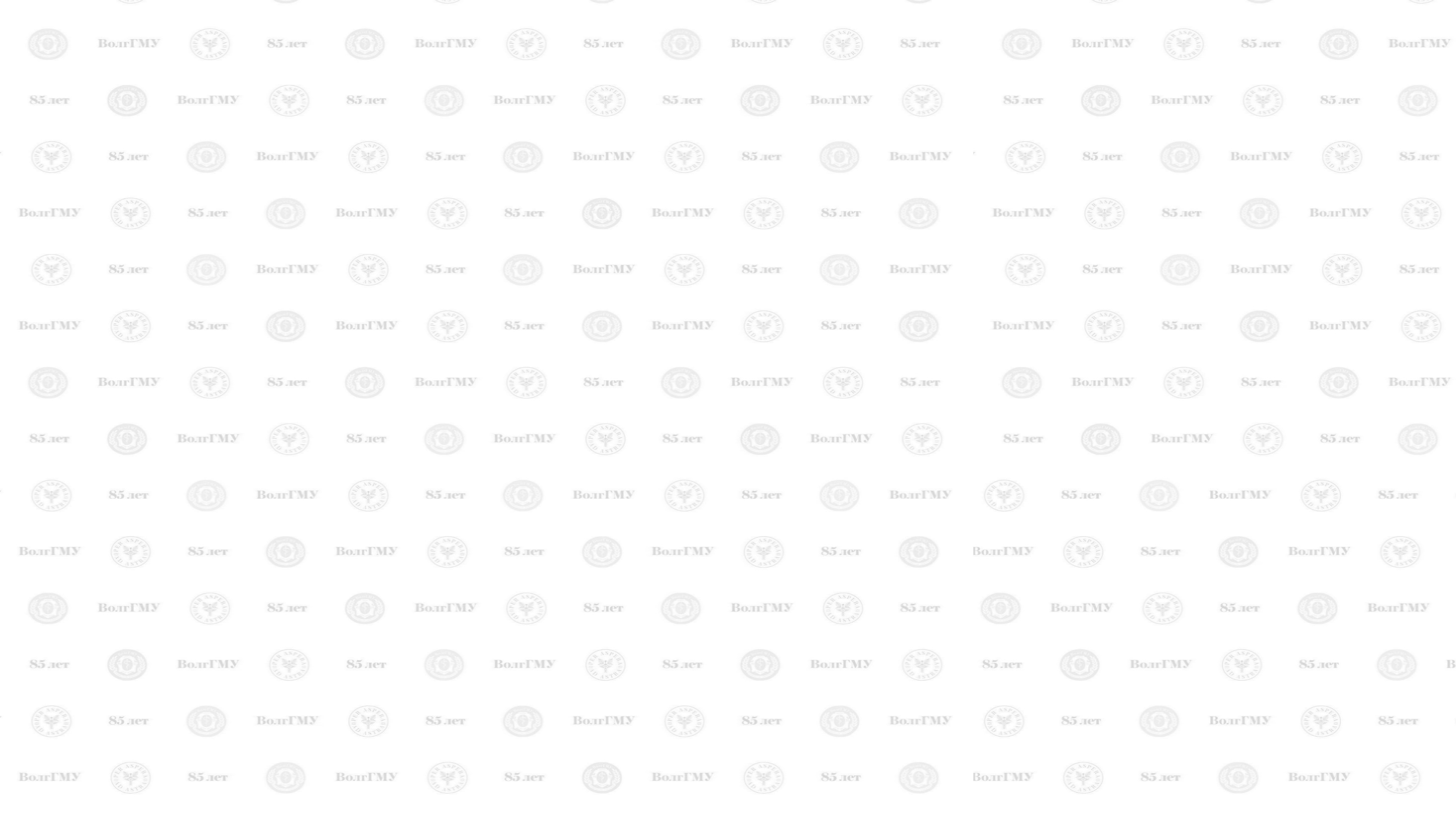 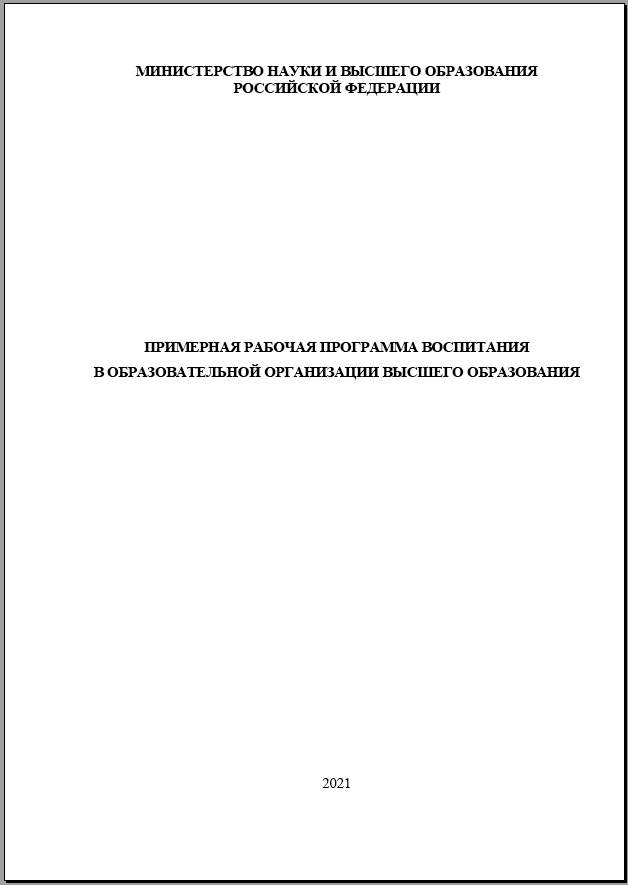 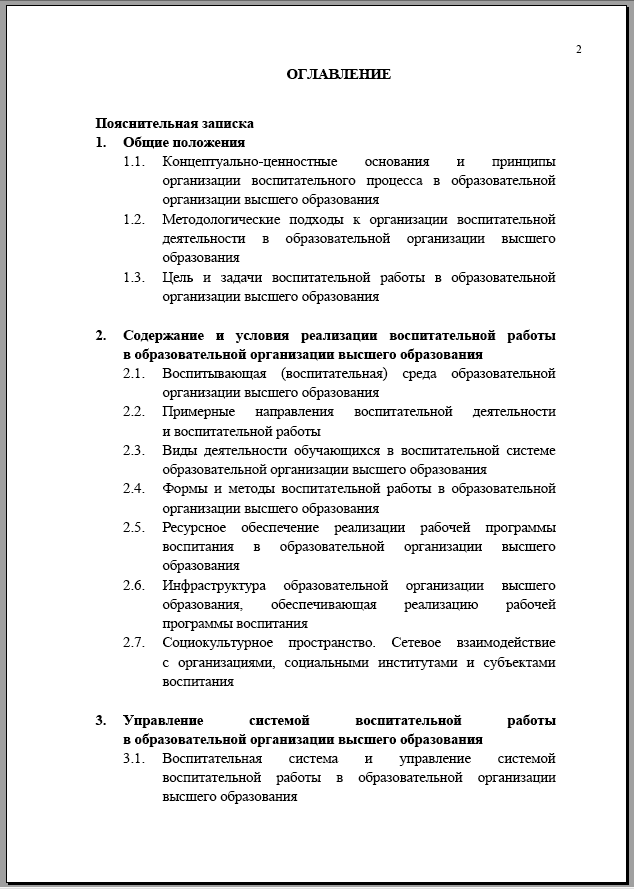 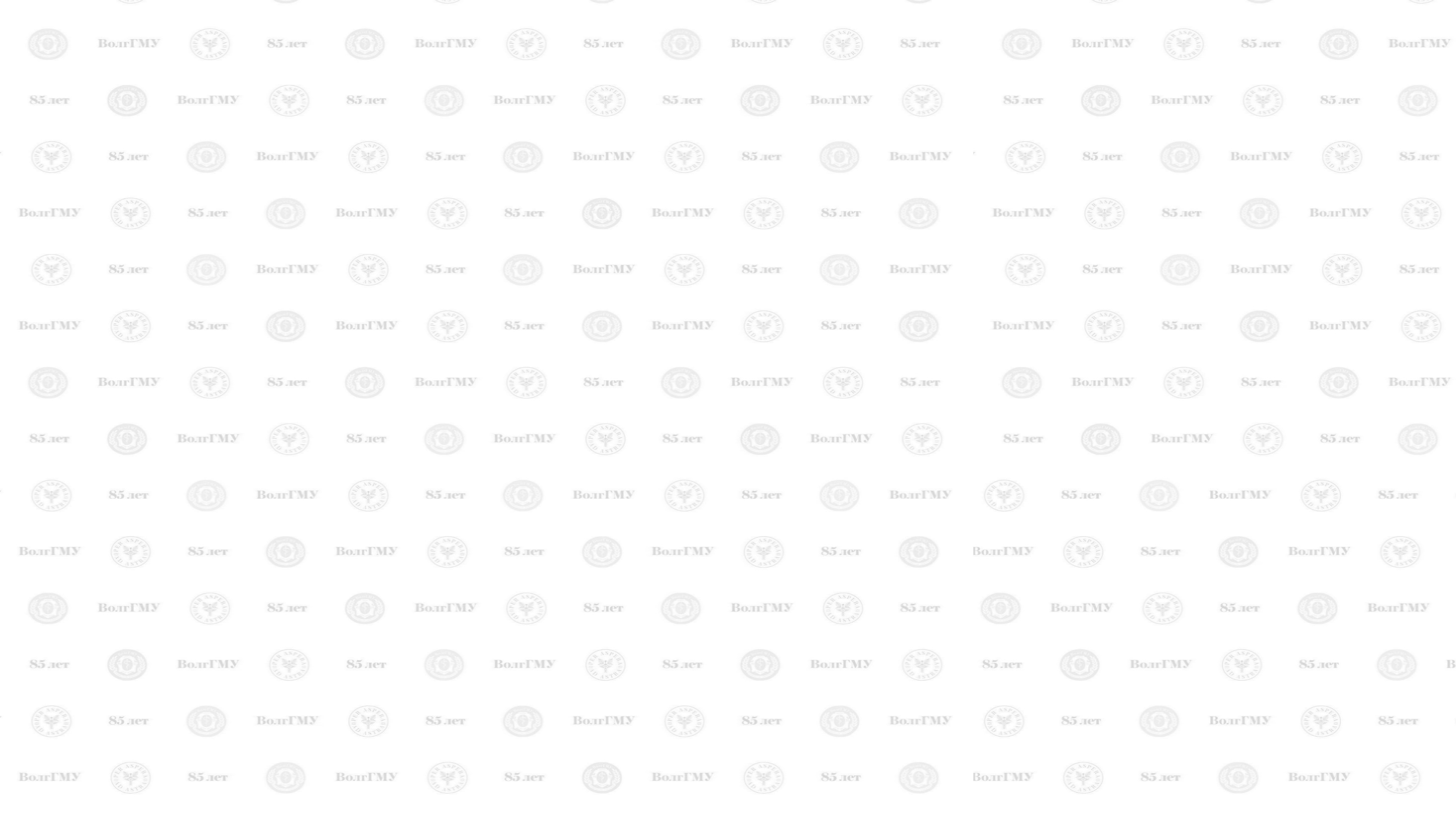 В Стратегии национальной безопасности Российской Федерации определены следующие традиционные духовно-нравственные ценности:
– приоритет духовного над материальным; 
– защита человеческой жизни, прав и свобод человека; 
– семья, созидательный труд, служение Отечеству; 
– нормы морали и нравственности, гуманизм, милосердие, справедливость, взаимопомощь, коллективизм; 
– историческое единство народов России, преемственность истории нашей Родины.
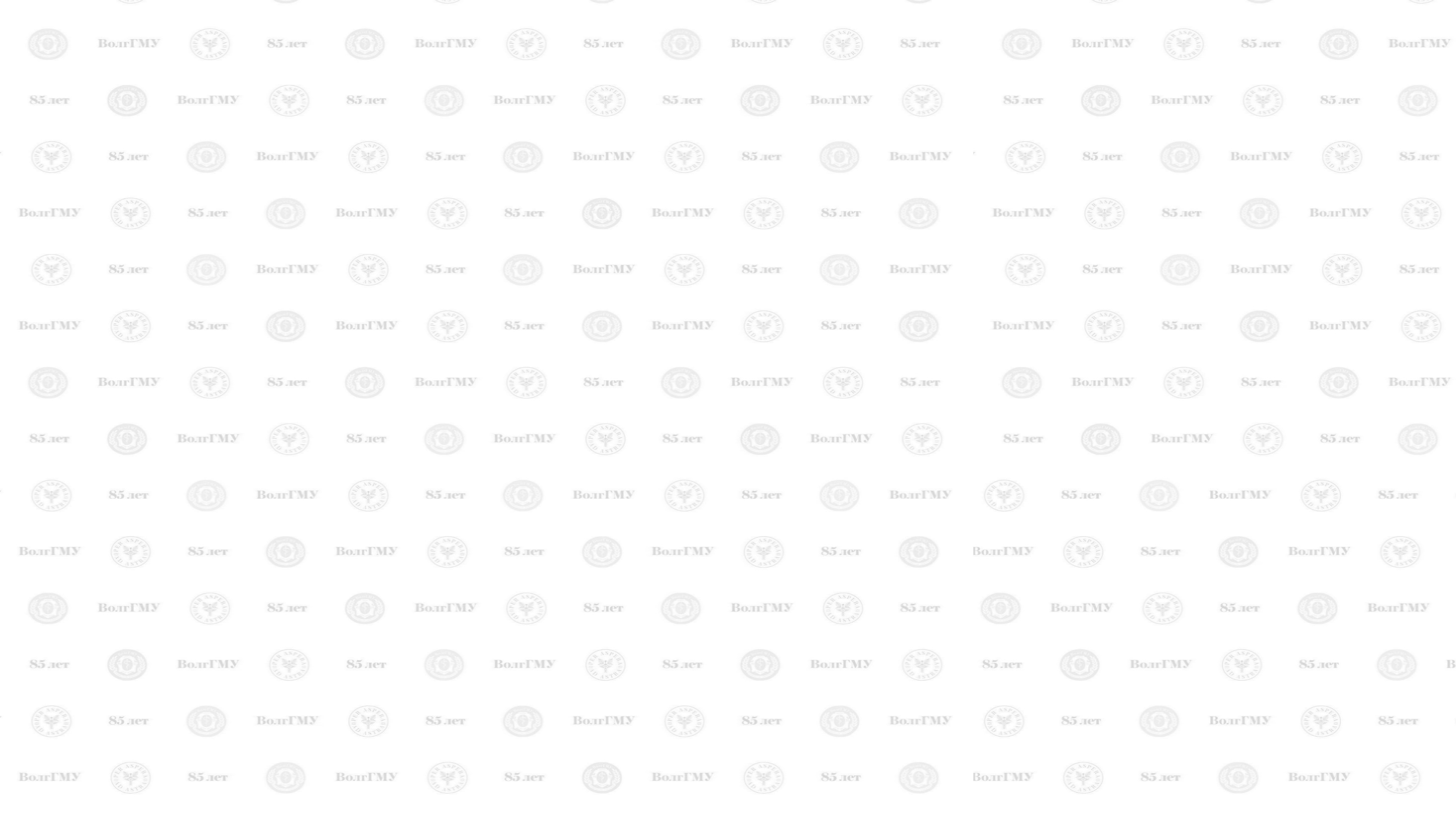 Принципы организации воспитательного процесса в ООВО:
– системности и целостности, учета единства и взаимодействия составных частей воспитательной системы ООВО; 
– природосообразности, приоритета ценности здоровья участников образовательных отношений, социально-психологической поддержки личности и обеспечения благоприятного социально-психологического климата в коллективе; 
– культуросообразности образовательной среды, ценностно-смыслового наполнения содержания воспитательной системы и организационной культуры ООВО, гуманизации воспитательного процесса; 
– субъект-субъектного взаимодействия; 
– приоритета инициативности, самостоятельности, самореализации обучающихся в учебной и внеучебной деятельности, социального партнерства в совместной деятельности участников образовательного и воспитательного процессов;
– соуправления как сочетания административного управления и студенческого самоуправления, самостоятельности выбора вариантов направлений воспитательной деятельности; 
– информированности, полноты информации, информационного обмена, учета единства и взаимодействия прямой и обратной связи.
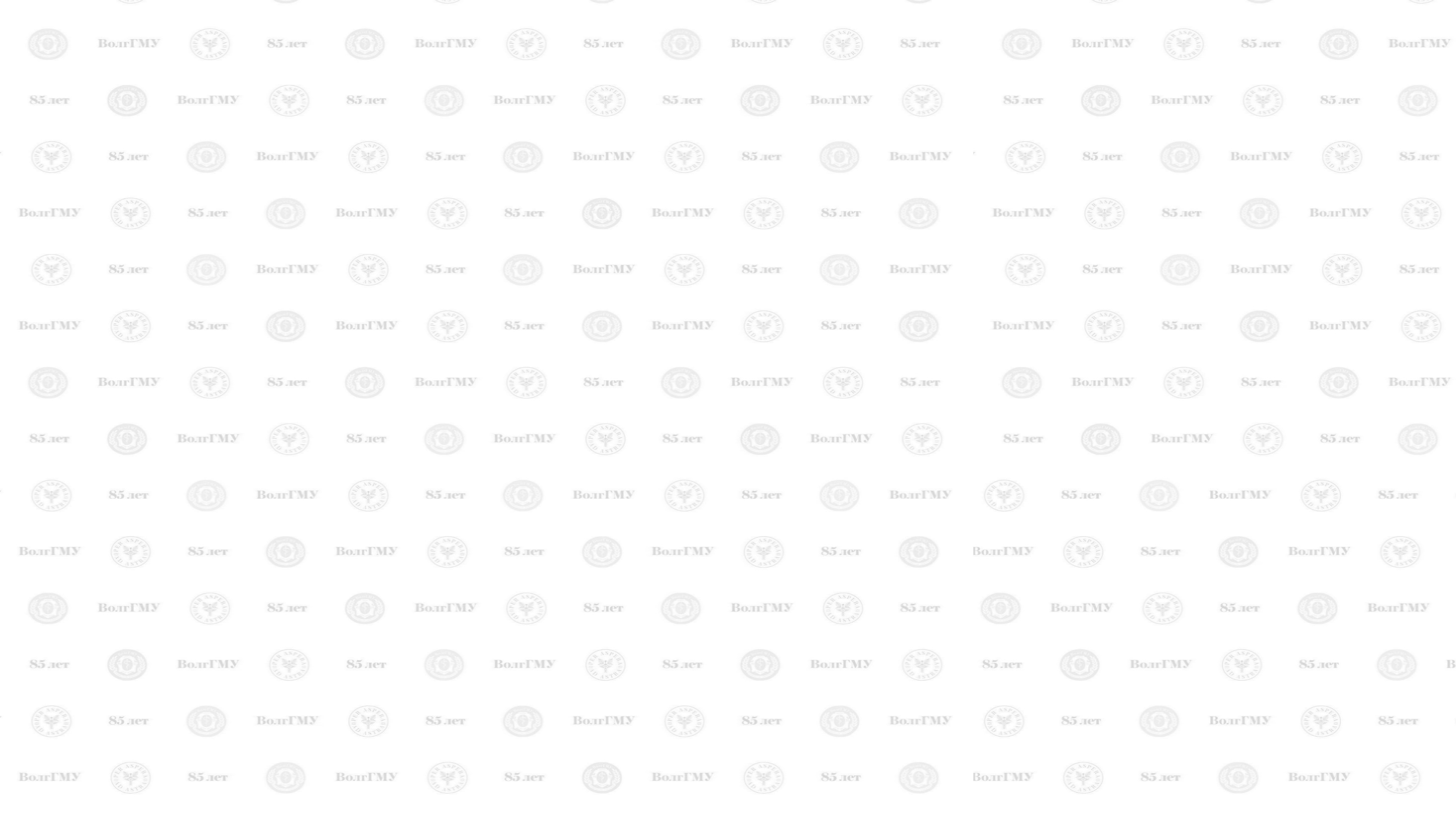 Методологические подходы к организации воспитательной деятельности в образовательной организации высшего образования
В основу Примерной рабочей программы воспитания положен комплекс методологических подходов, включающий:
аксиологический (ценностно-ориентированный), 
системный, системно-деятельностный, 
культурологический, 
проблемно-функциональный, 
научно-исследовательский, 
проектный, 
ресурсный, 
здоровьесберегающий, 
информационный подходы.
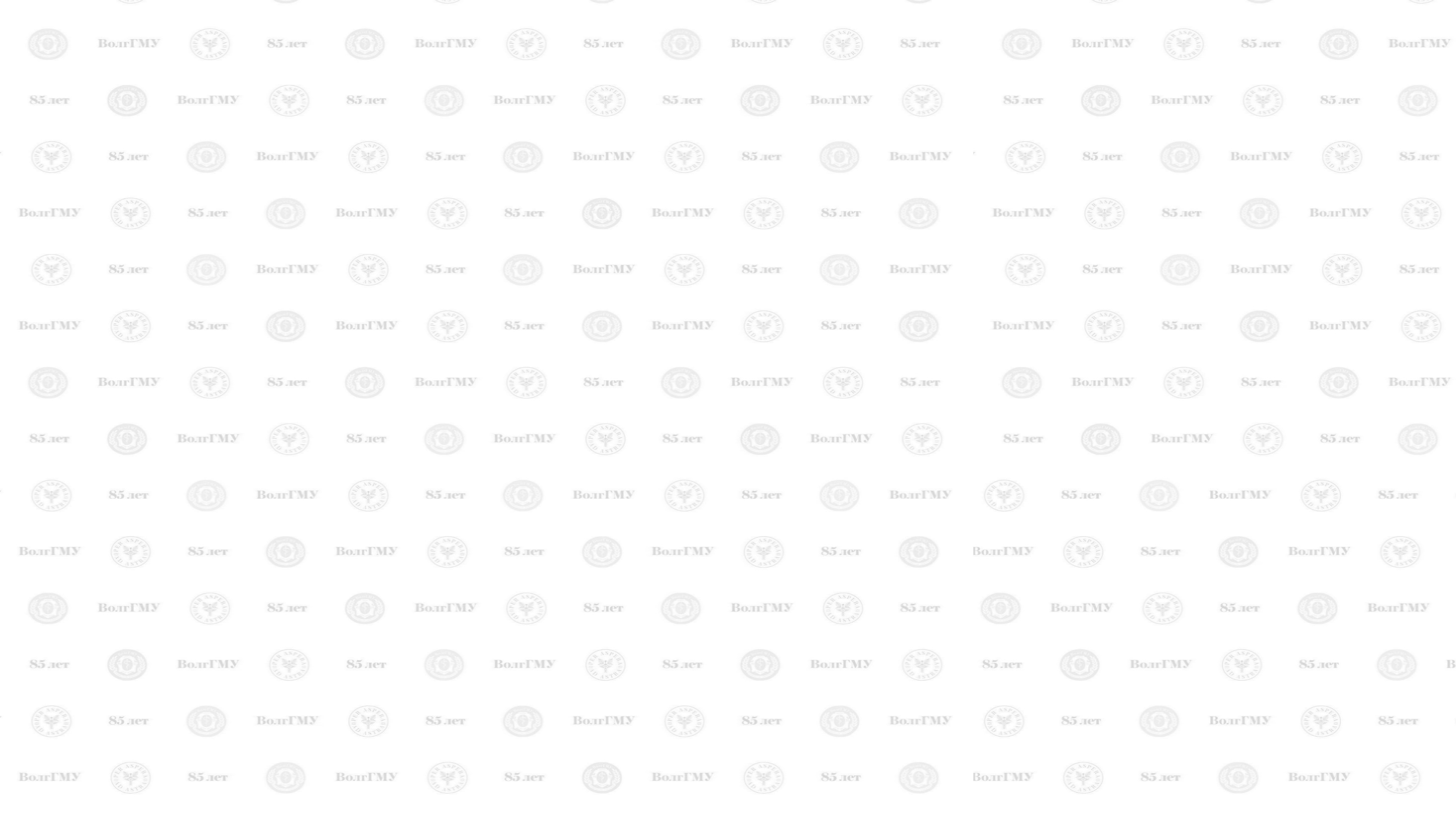 Цель воспитательной работы в образовательной организации высшего образования
- создание условий для активной жизнедеятельности обучающихся, их гражданского самоопределения, профессионального становления и индивидуально-личностной самореализации в созидательной деятельности для удовлетворения потребностей в нравственном, культурном, интеллектуальном, социальном и профессиональном развитии
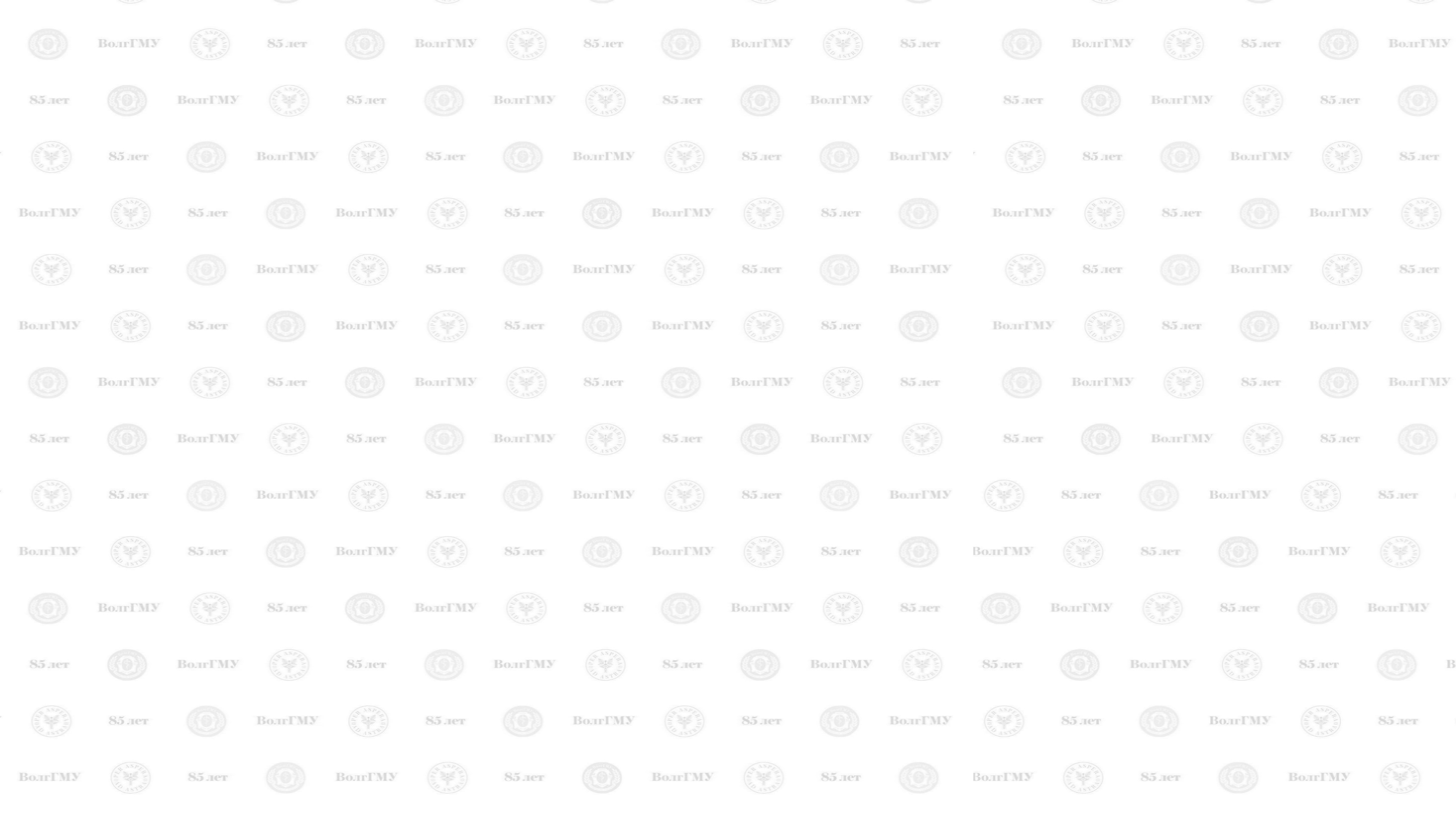 Задачи воспитательной работы в образовательной организации высшего образования
- создание условий для активной жизнедеятельности – развитие мировоззрения и актуализация системы базовых ценностей личности; 
– приобщение студенчества к общечеловеческим нормам морали, национальным устоям и академическим традициям; 
– воспитание уважения к закону, нормам коллективной жизни, развитие гражданской и социальной ответственности; 
– воспитание положительного отношения к труду, воспитание социально значимой целеустремленности и ответственности в деловых отношениях; 
– обеспечение развития личности и ее социально-психологической поддержки, формирование личностных качеств, необходимых для эффективной профессиональной деятельности; 
– выявление и поддержка талантливой обучающихся, формирование организаторских навыков, творческого потенциала, вовлечение обучающихся в процессы саморазвития и самореализации; – формирование культуры и этики профессионального общения; – воспитание внутренней потребности личности в здоровом образе жизни, ответственного отношения к природной и социокультурной среде; 
– повышение уровня культуры безопасного поведения; 
– развитие личностных качеств и установок, социальных навыков и управленческими способностями.
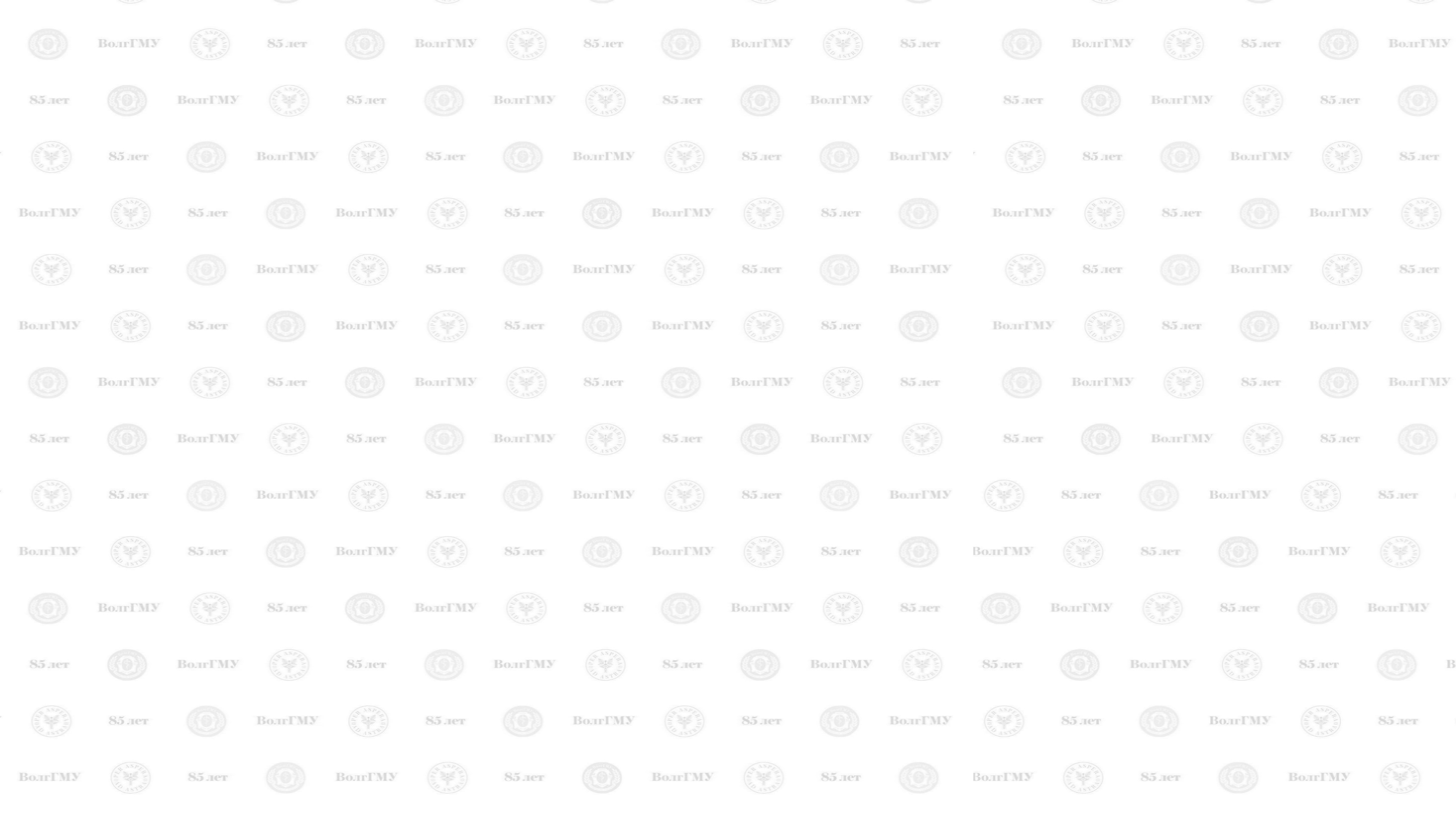 Виды деятельности обучающихся в воспитательной системе образовательной организации высшего образования
– проектная деятельность как коллективное творческое дело; 
– добровольческая (волонтерская) деятельность; 
– учебно-исследовательская и научно-исследовательская деятельность; 
– студенческое международное сотрудничество; 
– деятельность и виды студенческих объединений; 
– досуговая, творческая и социально-культурная деятельность по организации и проведению значимых событий и мероприятий; 
– вовлечение студентов в профориентацию, день открытых дверей ООВО, университетские субботы; 
– вовлечение студентов в предпринимательскую деятельность; 
– другие виды деятельности обучающихся.
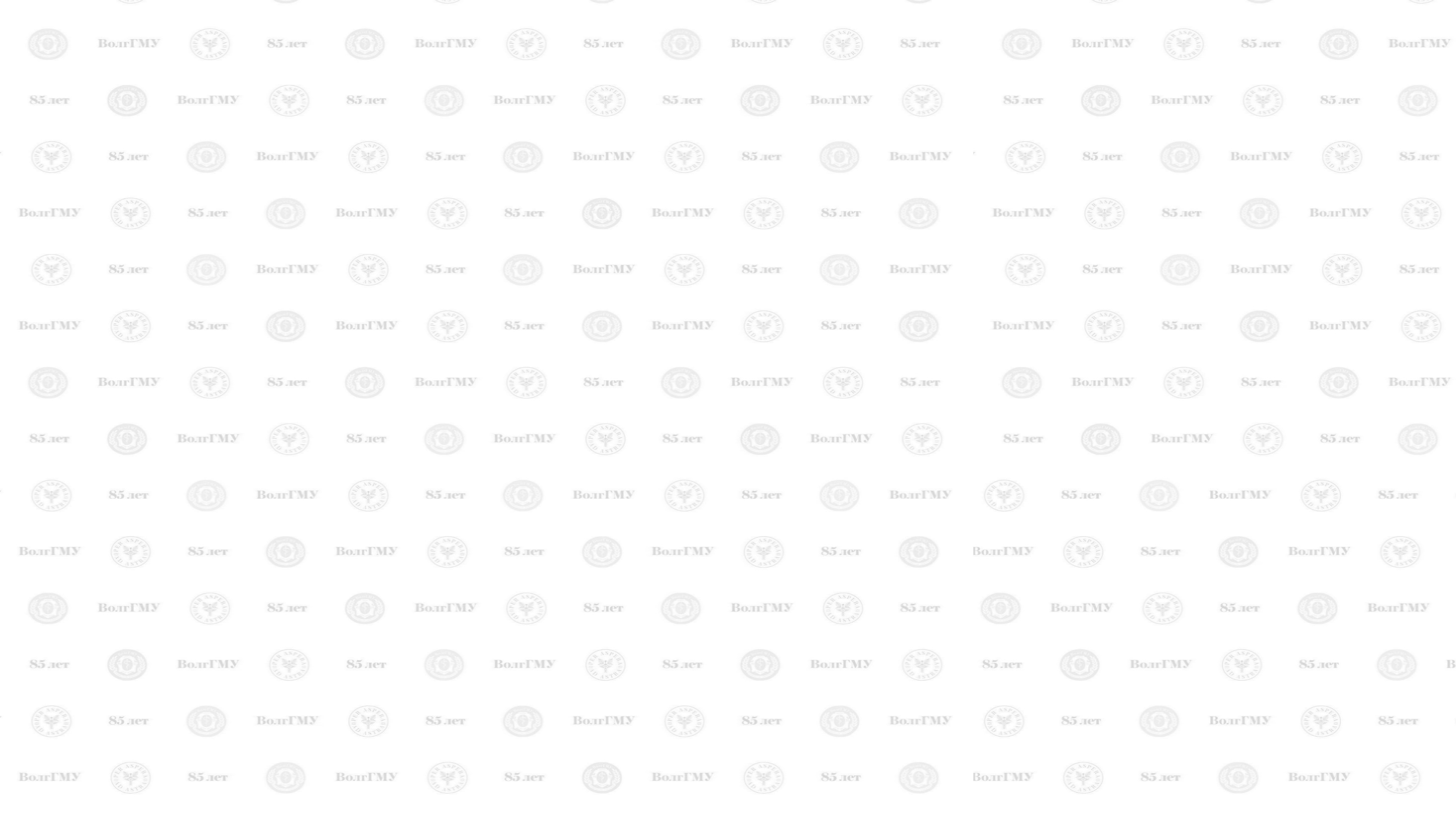 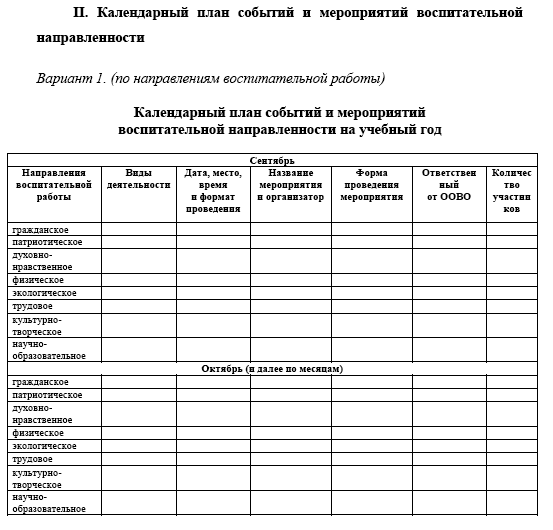 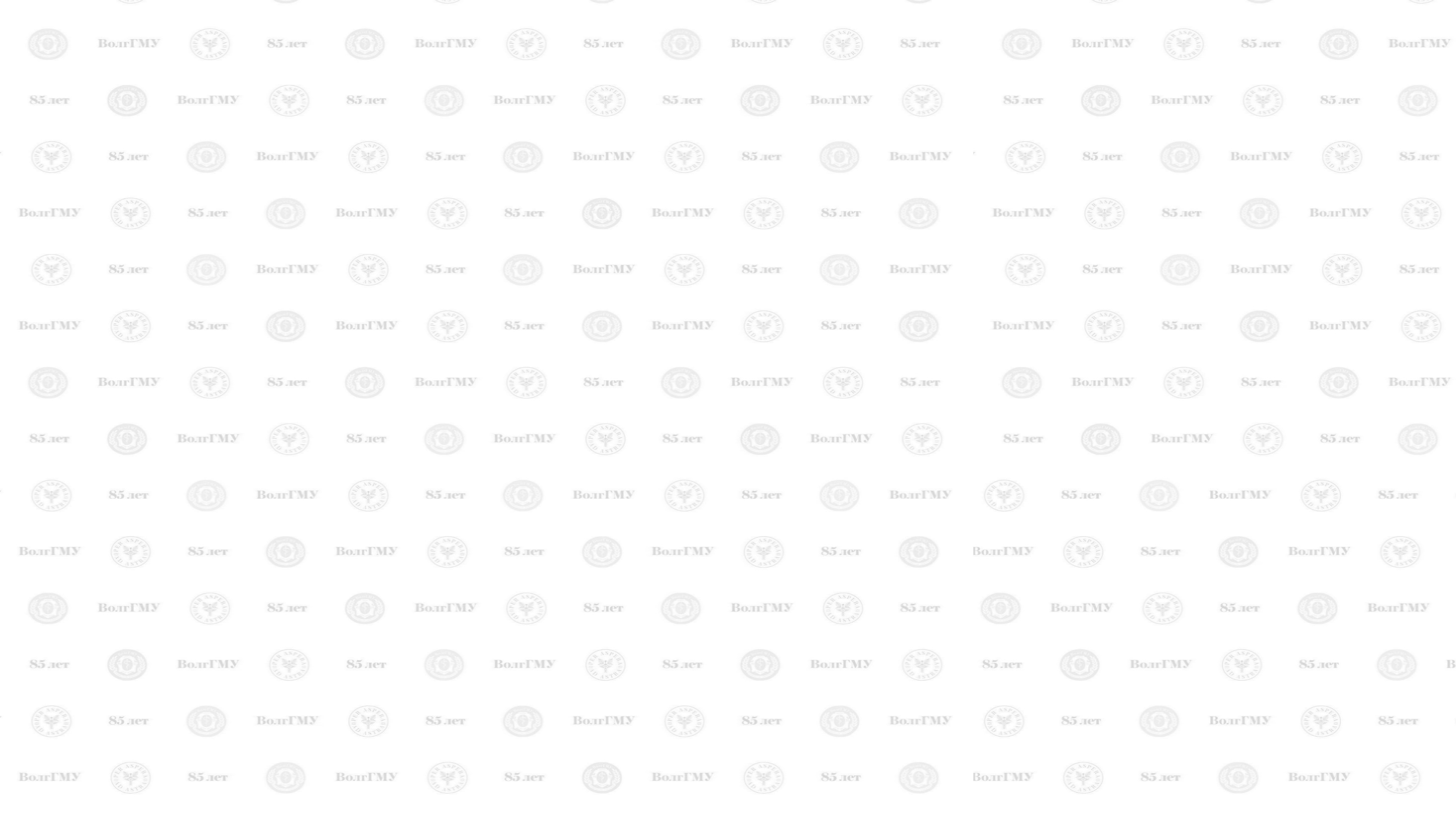 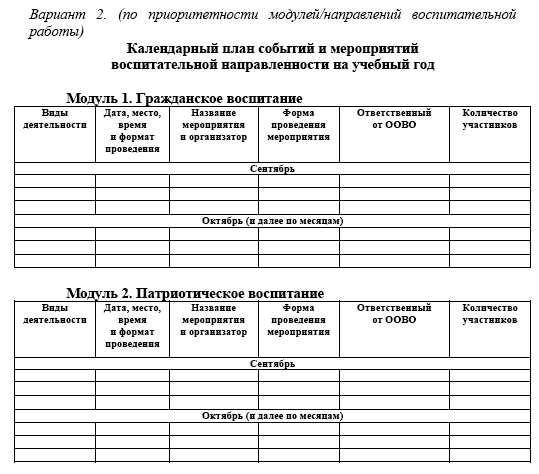 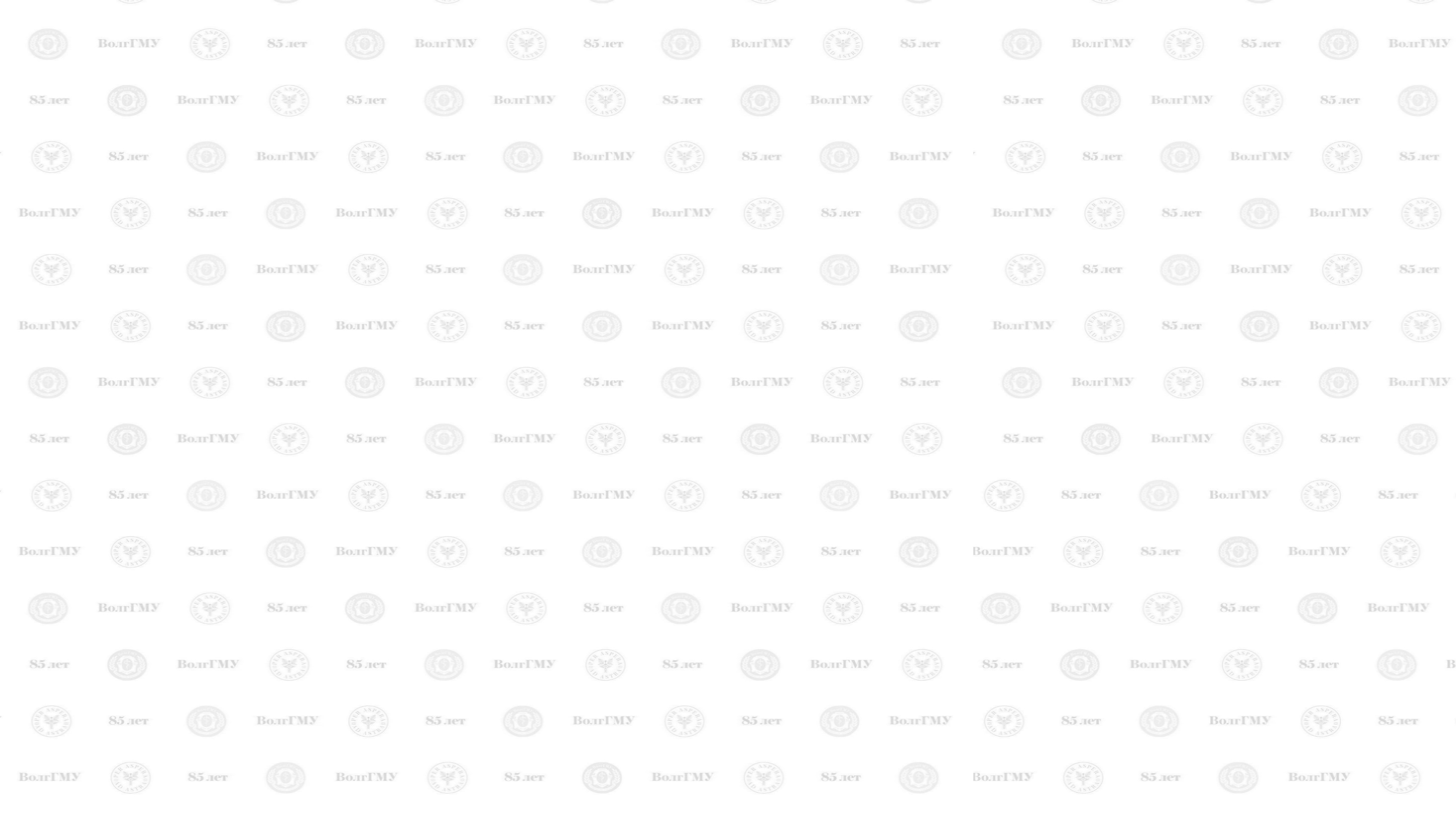 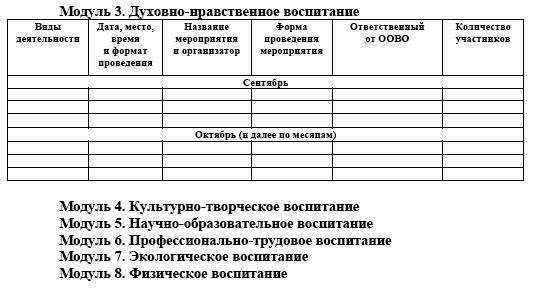 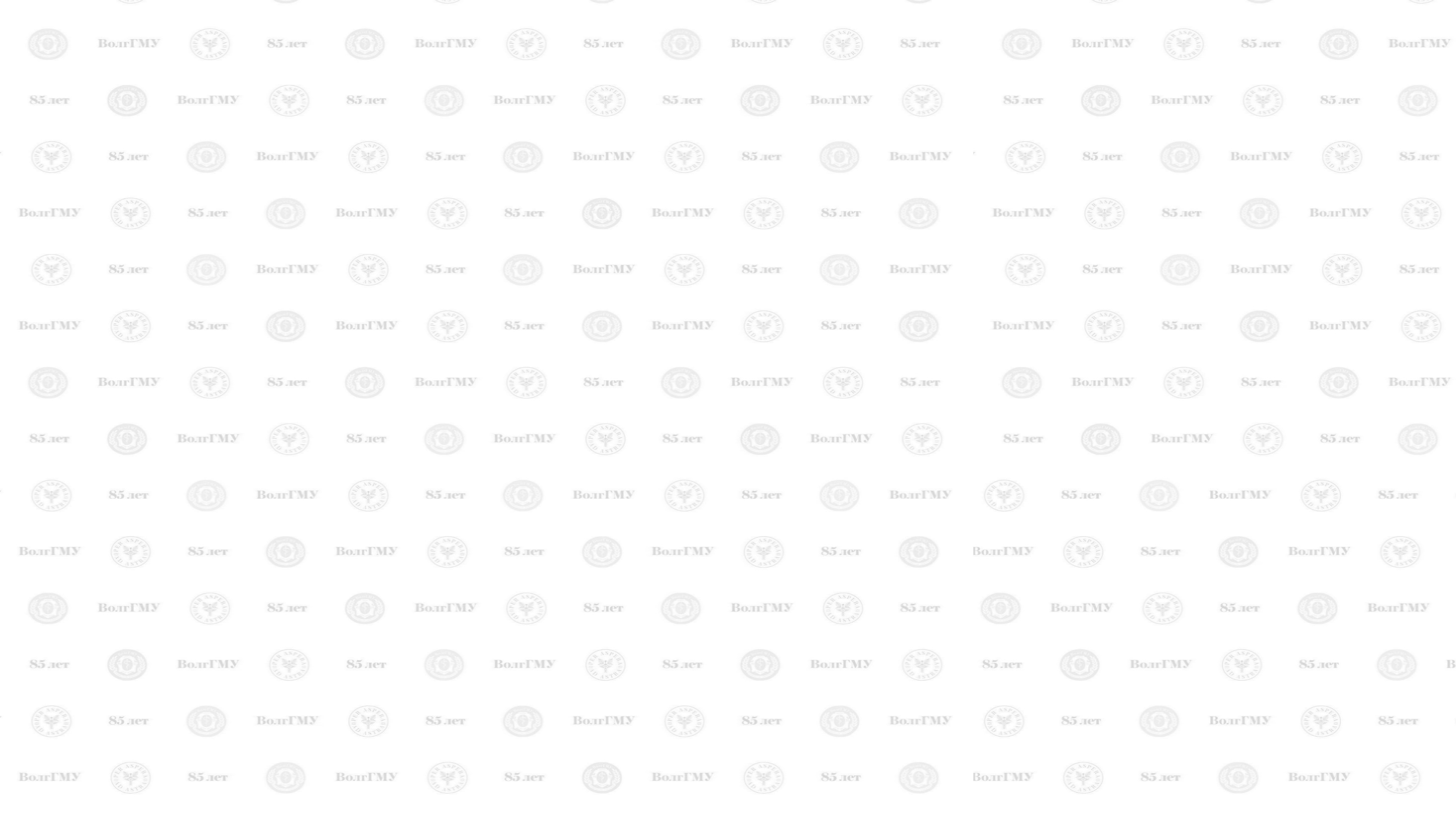 Воспитать человека интеллектуально,не воспитав его нравственно, —значит вырастить угрозу для общества
Теодор  Рузвельт
Секрет успешного воспитания лежит в уважении к ученику 
Ральф Уолдо Эмерсон
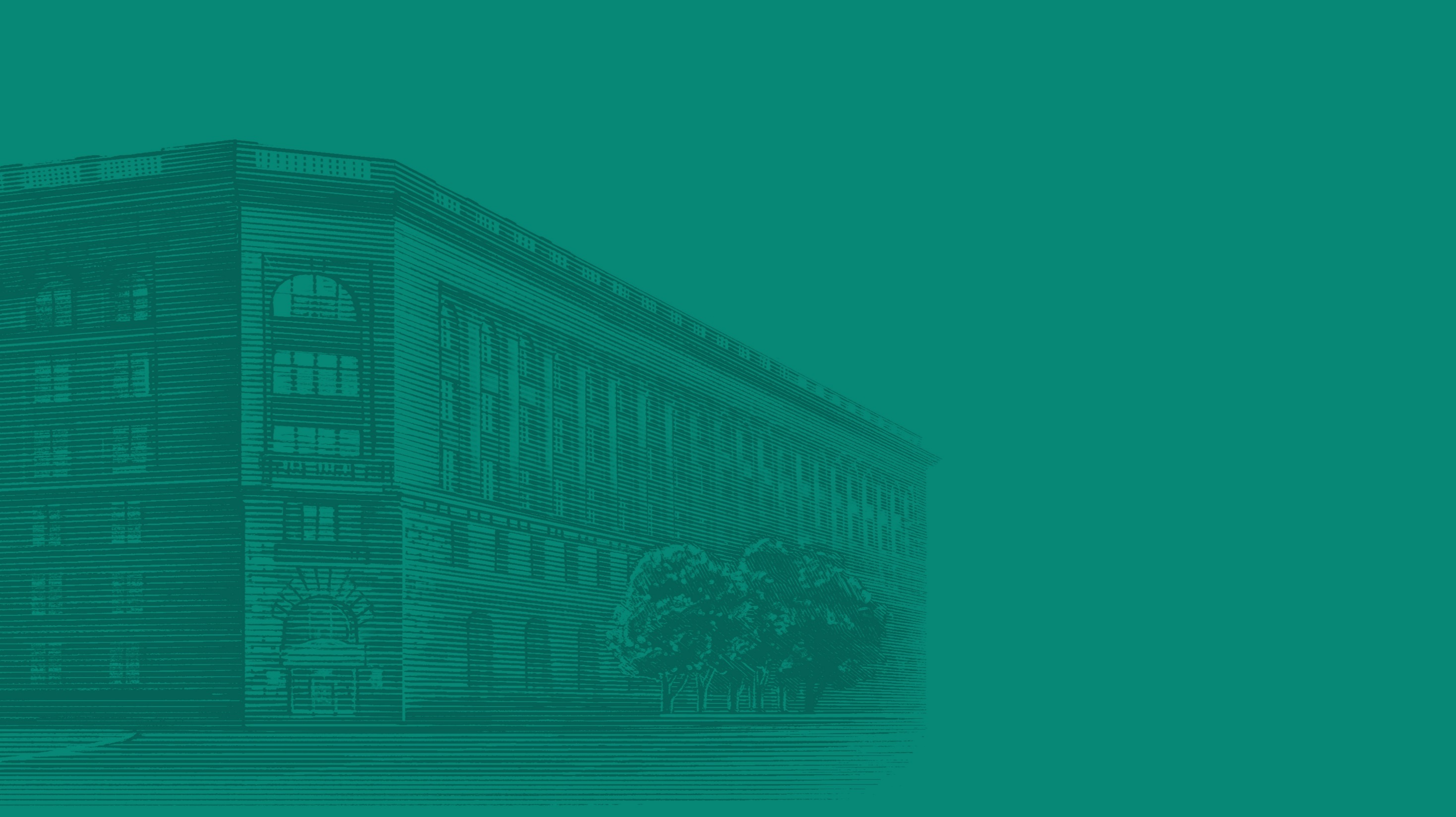 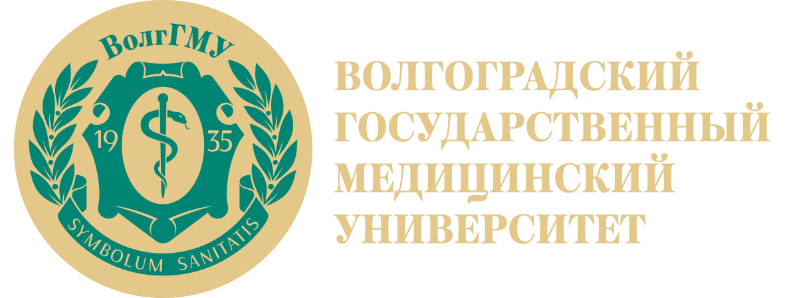 СПАСИБО ЗА ВНИМАНИЕ!
volgmed.ru
2022